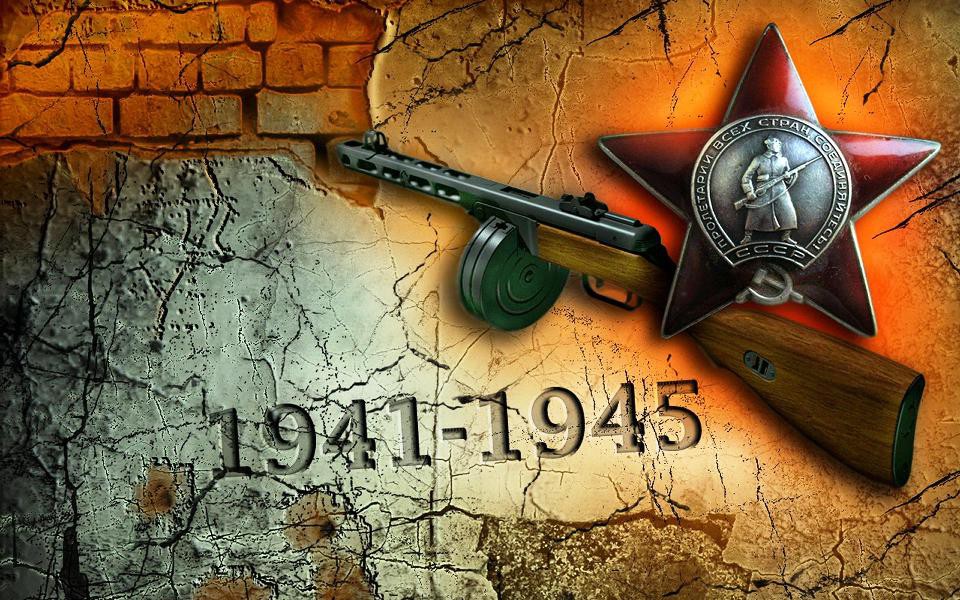 ПРОЕКТ «ДОБРЫЙ ГОРОД» 
Городской проект «Судьба солдата», посвященный 100 – летию                              со дня рождения Михаила Петровича Одинцова, 
дважды Героя Советского Союза, генерала-полковника авиации
ТВОРЧЕСКАЯ  АКЦИЯ  «ПОМНЮ  ГЕРОЯ!»
АВИАЦИОННЫЙ   ПАРАД - 2021
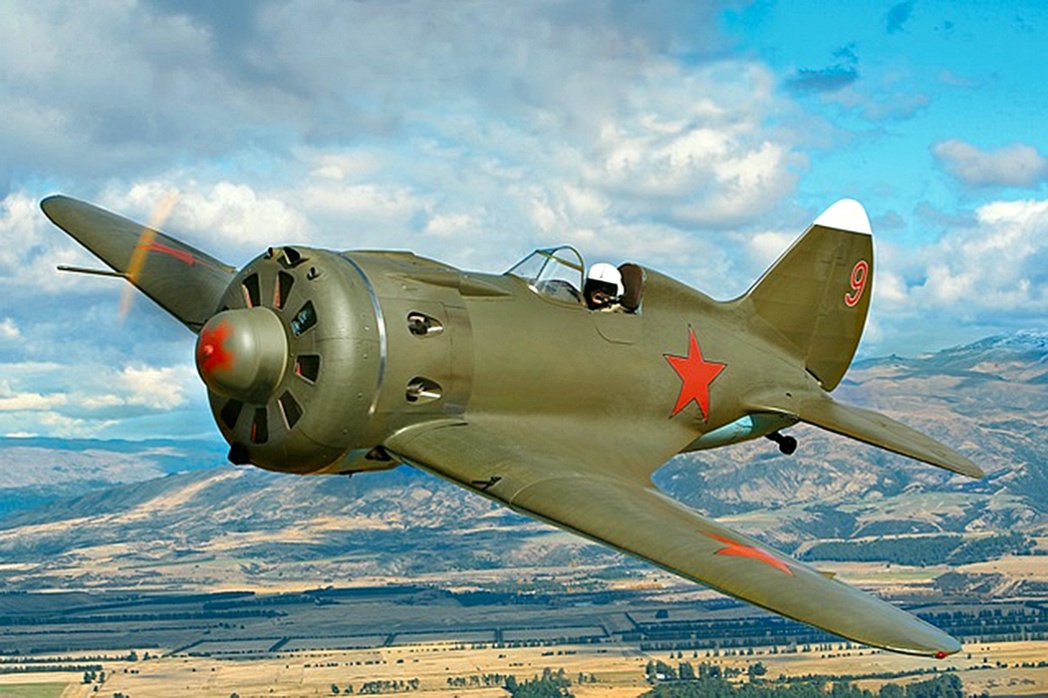 Подготовительная группа № 6 «Капитаны»,
воспитатель: Тюлюбаева Марина Юрьевна
Подготовительная группа № 3 «Знайки»,
воспитатель: Добрынина Анна Владимировна
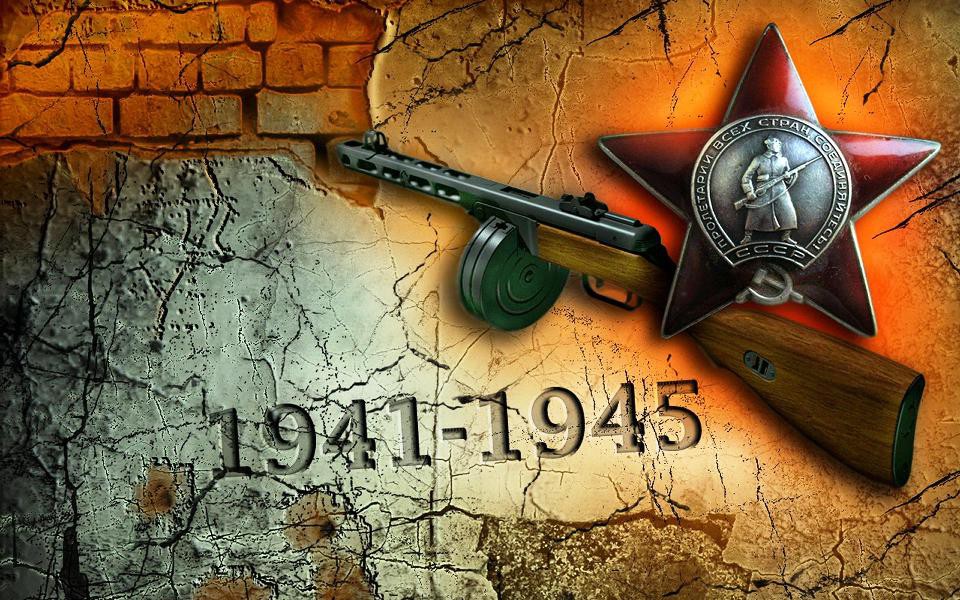 I ЭТАП  УЧАСТИЯ В  ТВОРЧЕСКОЙ АКЦИИ «ПОМНЮ ГЕРОЯ»  - Знакомим детей с  генералом -полковником авиации, дважды Героем Советского Союза  Михаилом Петровичем Одинцовым.Дети узнали много из его биографии и о его военных подвигах.
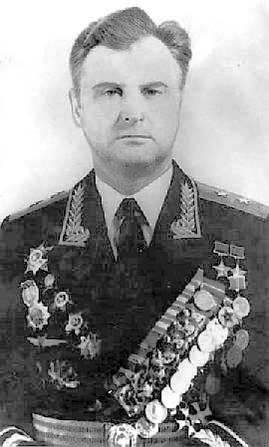 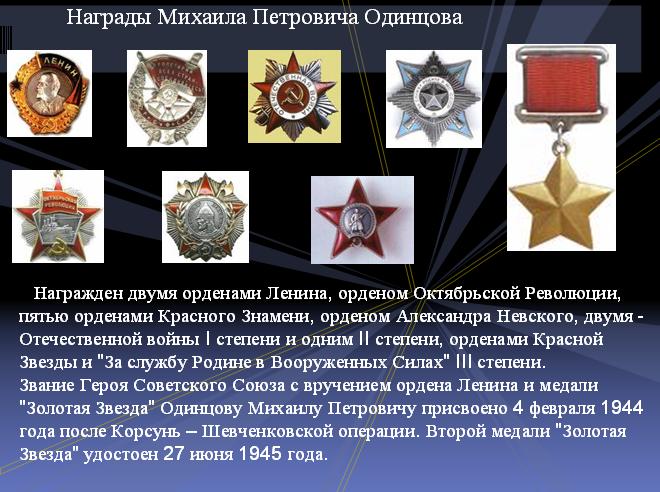 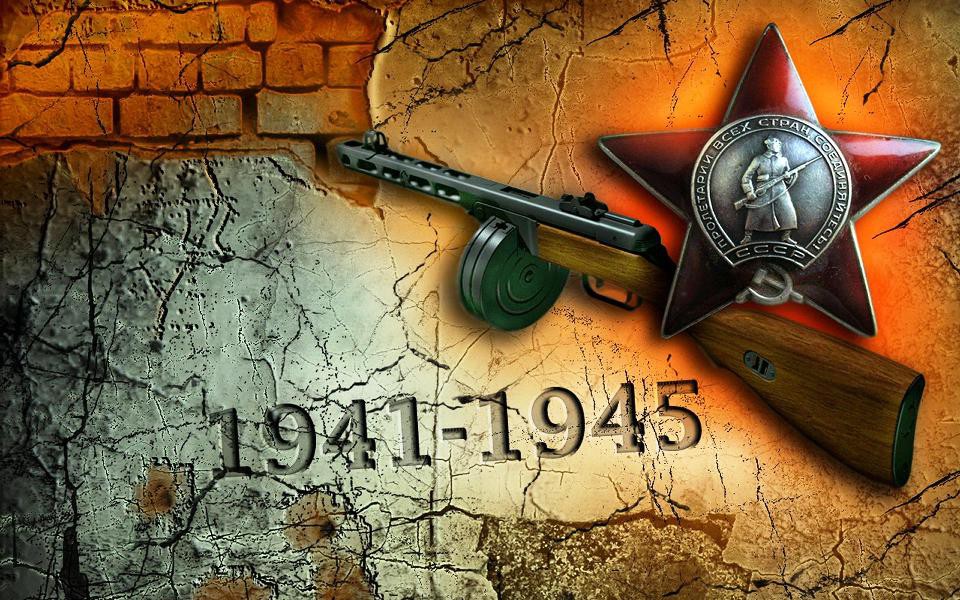 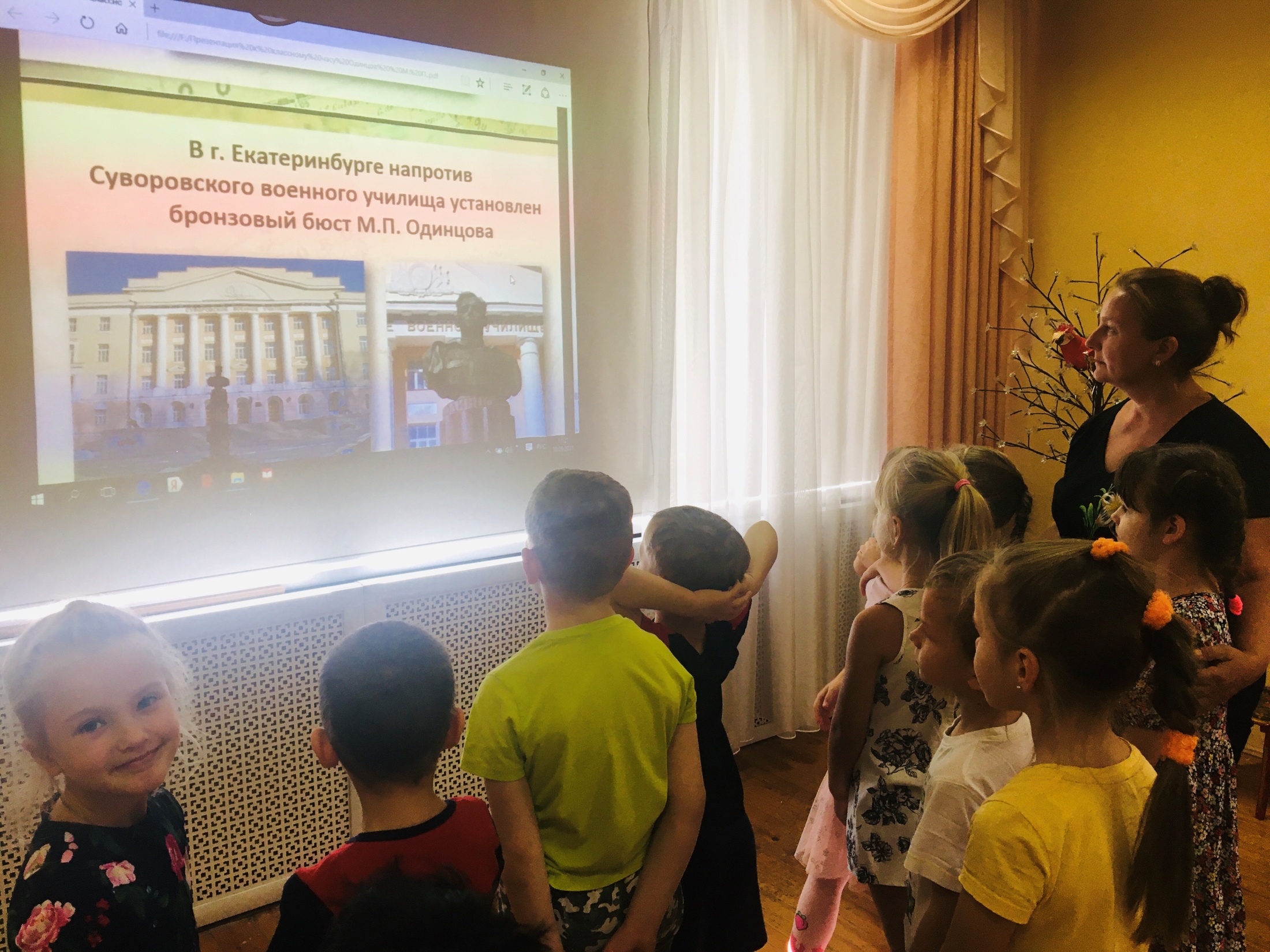 Подготовительная группа № 6 «КАПИТАНЫ»
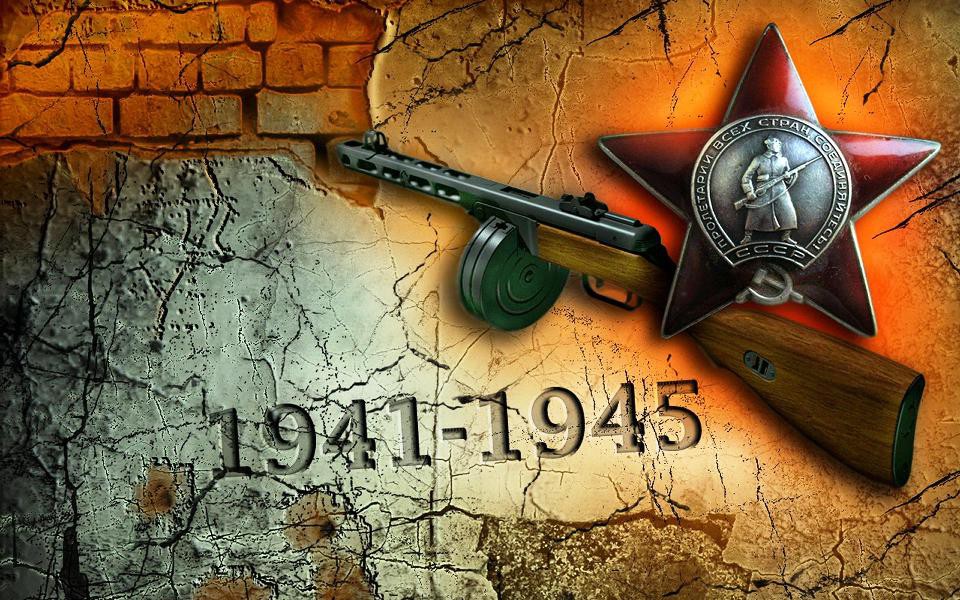 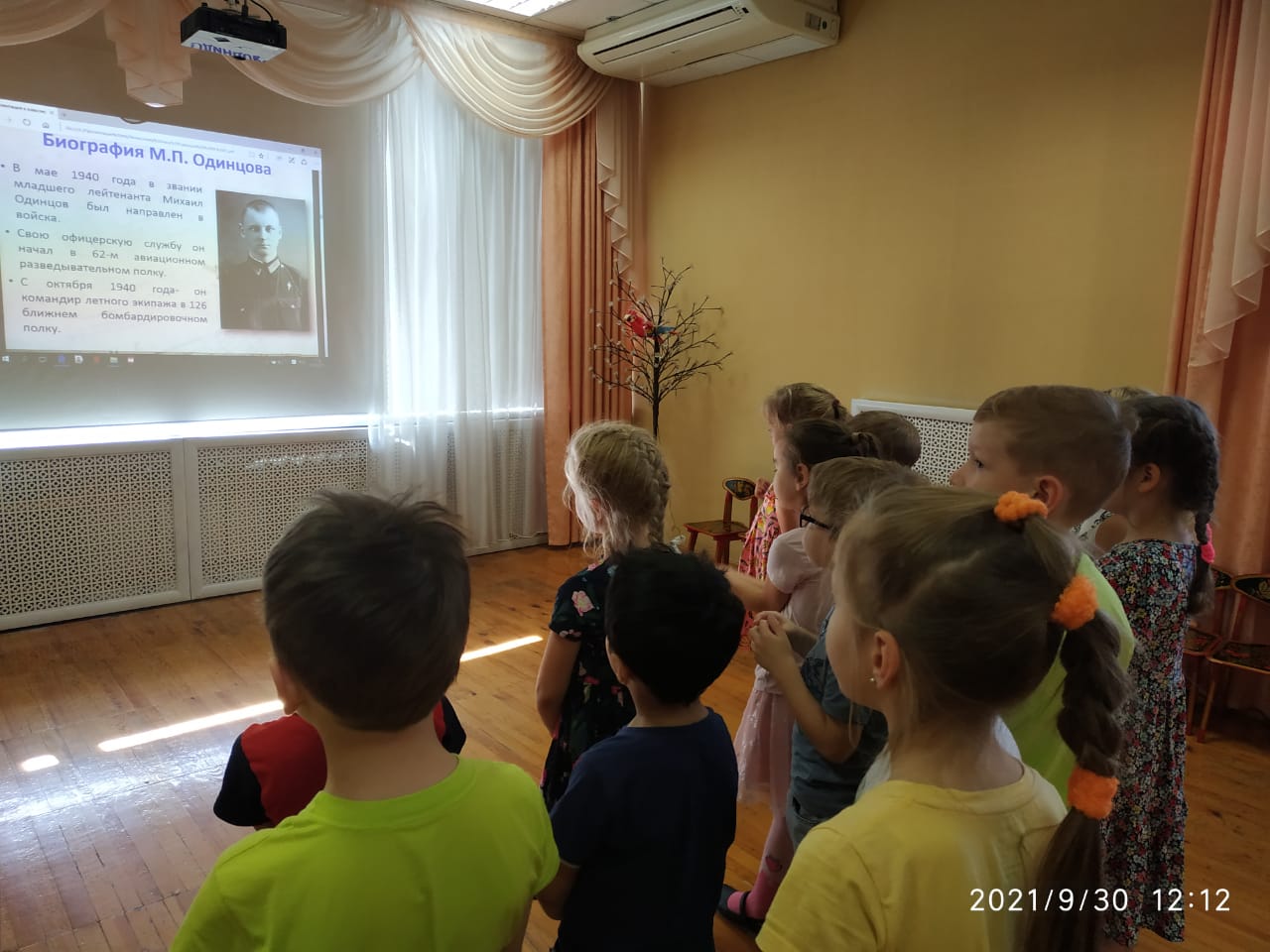 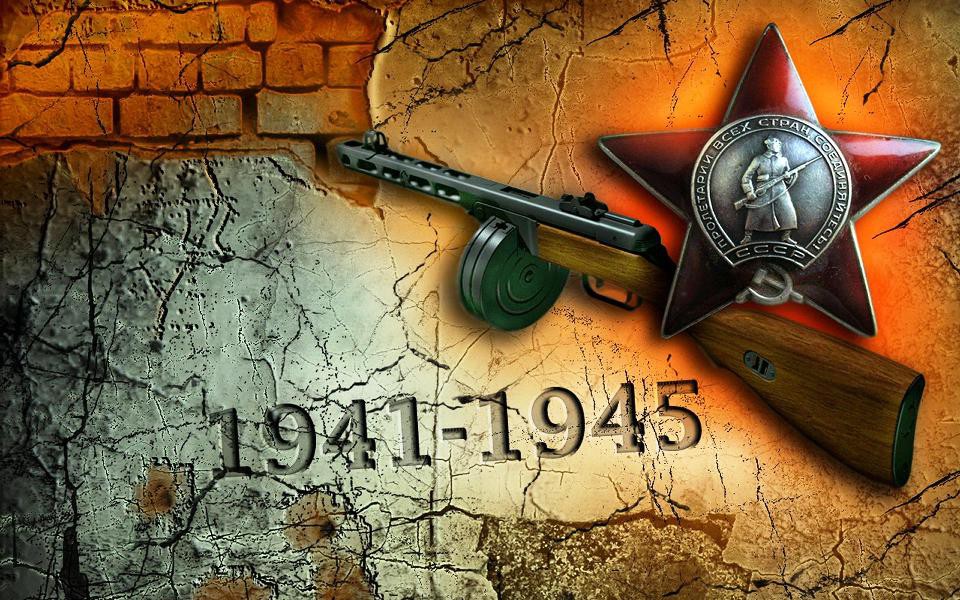 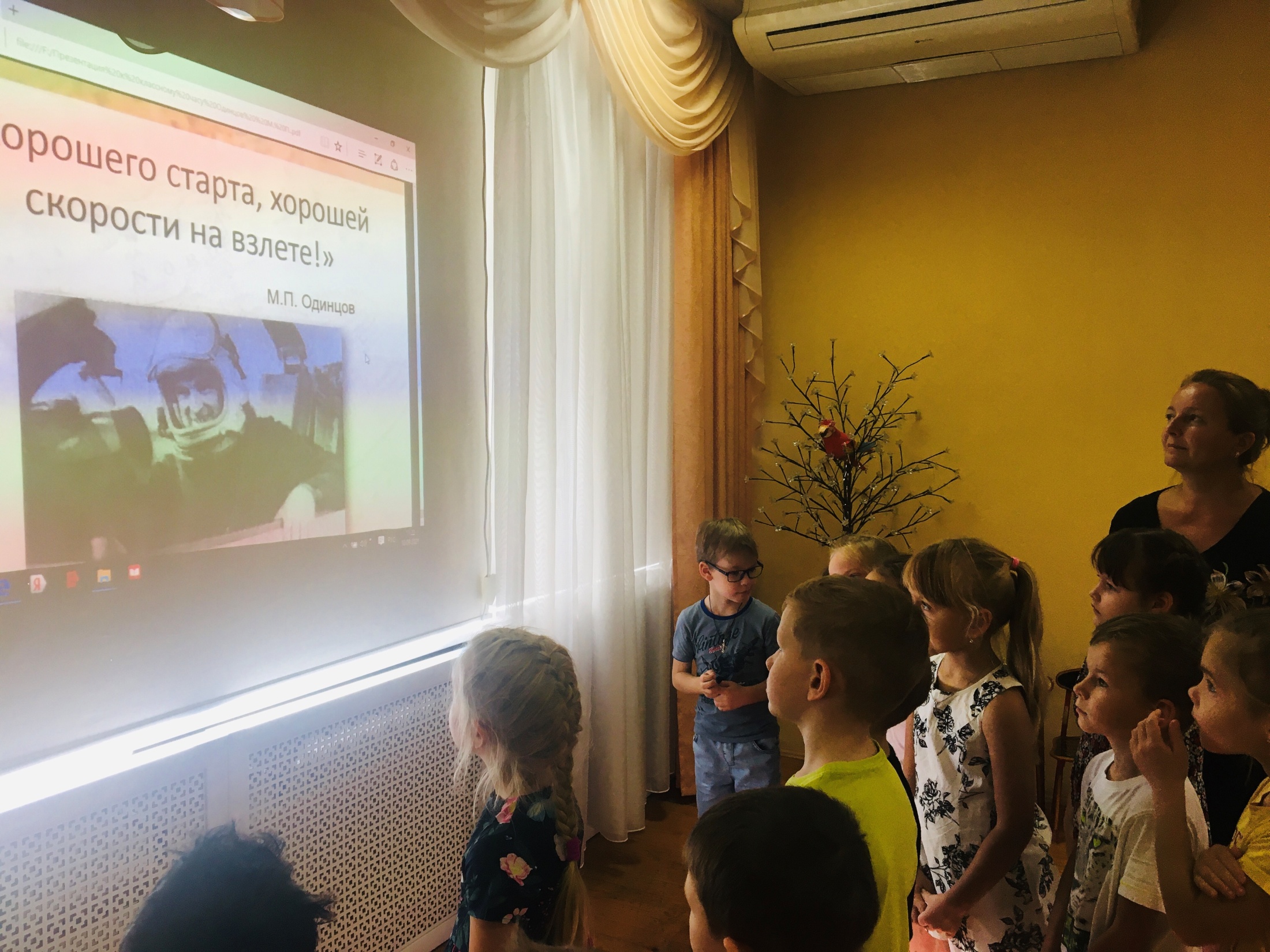 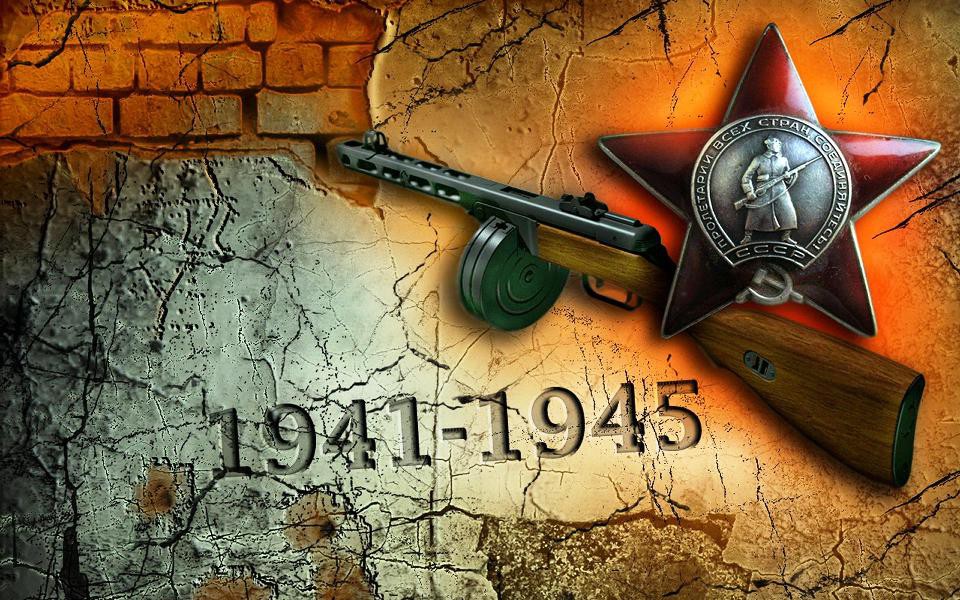 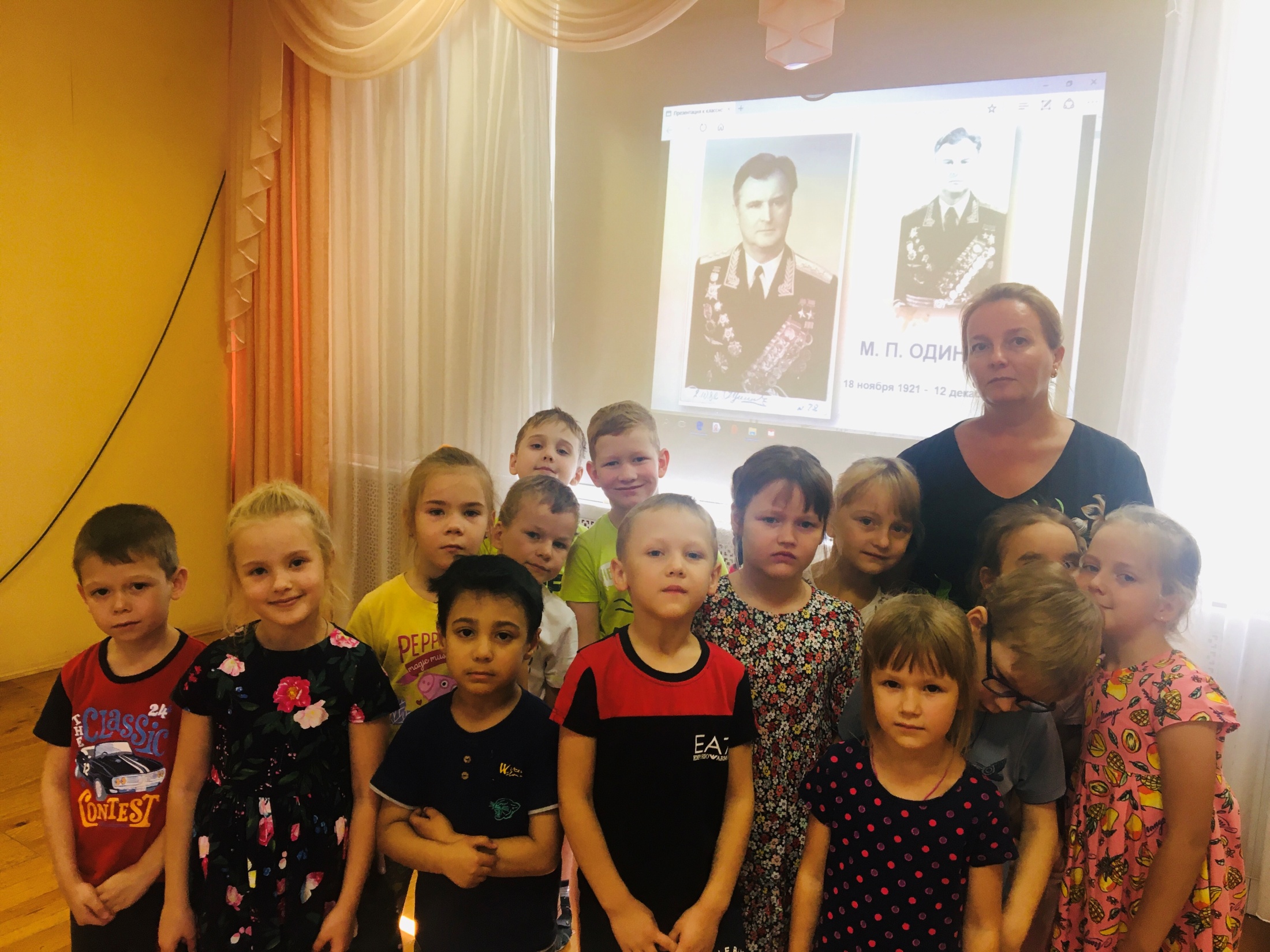 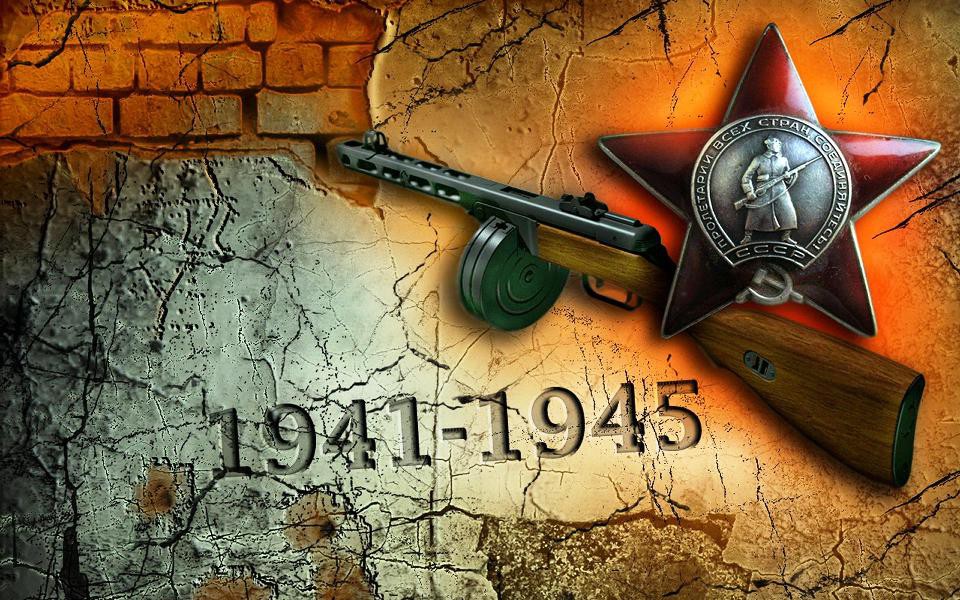 НАШИ  РАБОТЫ
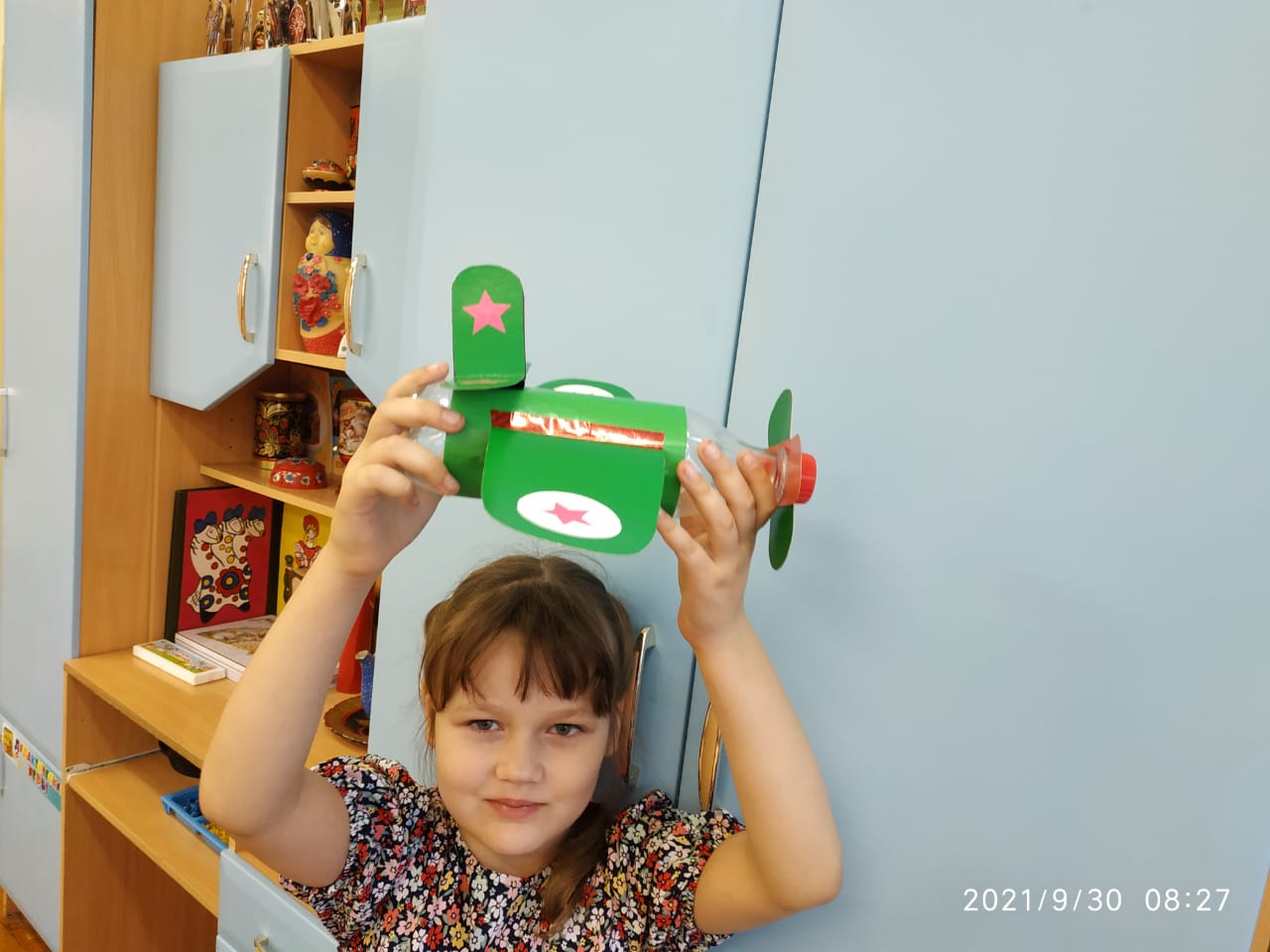 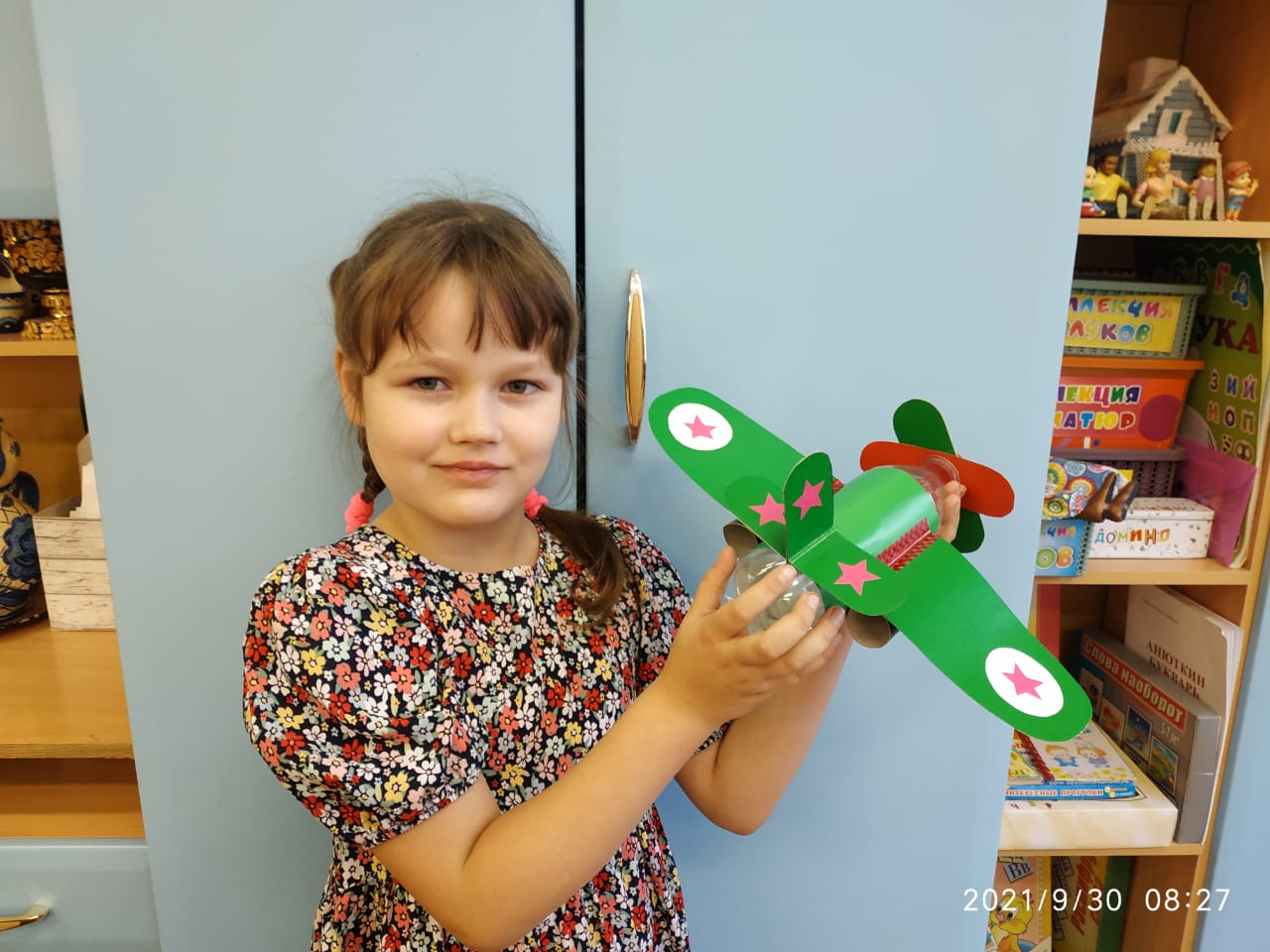 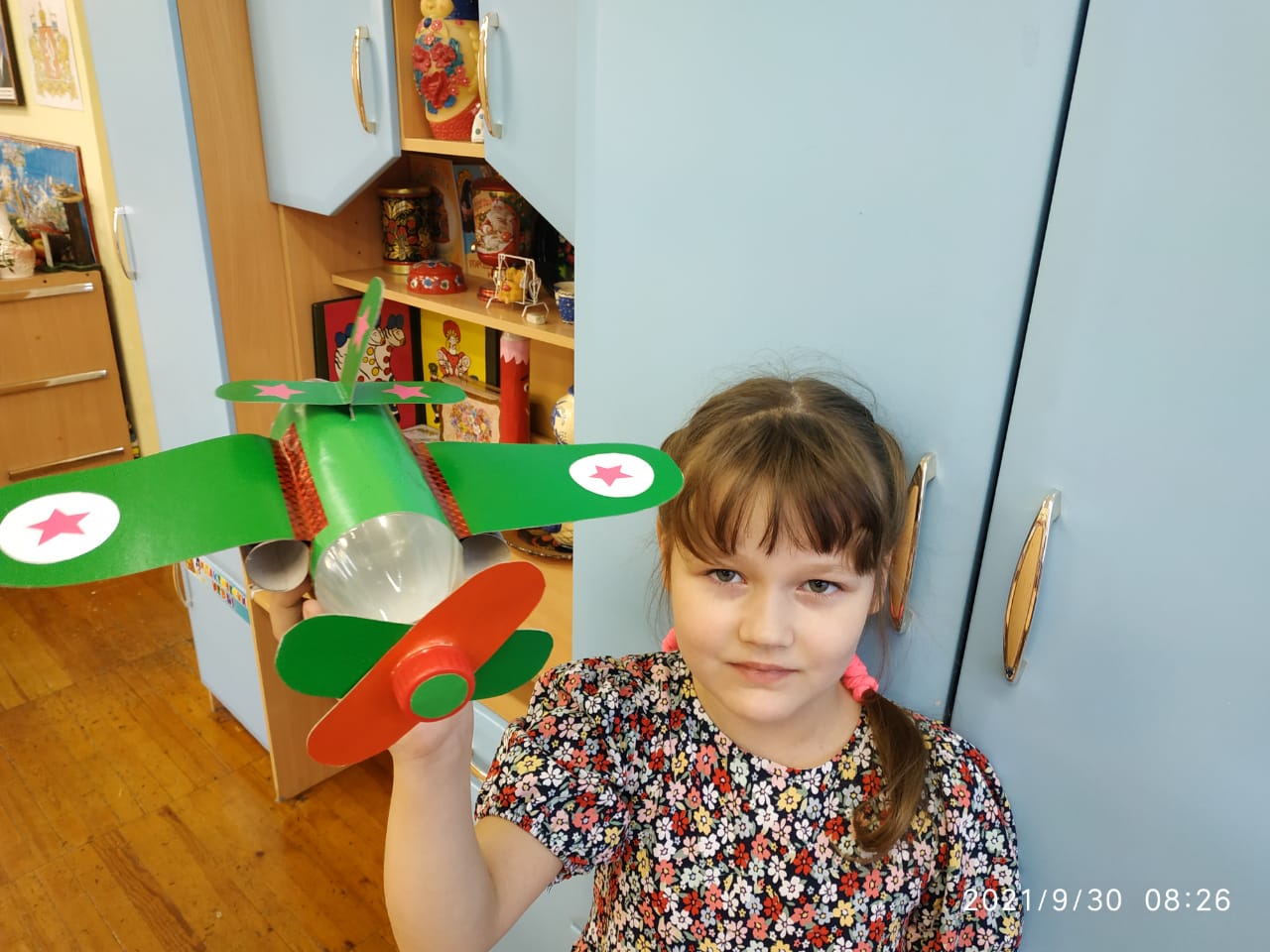 ЯСАКОВА  ВИКА
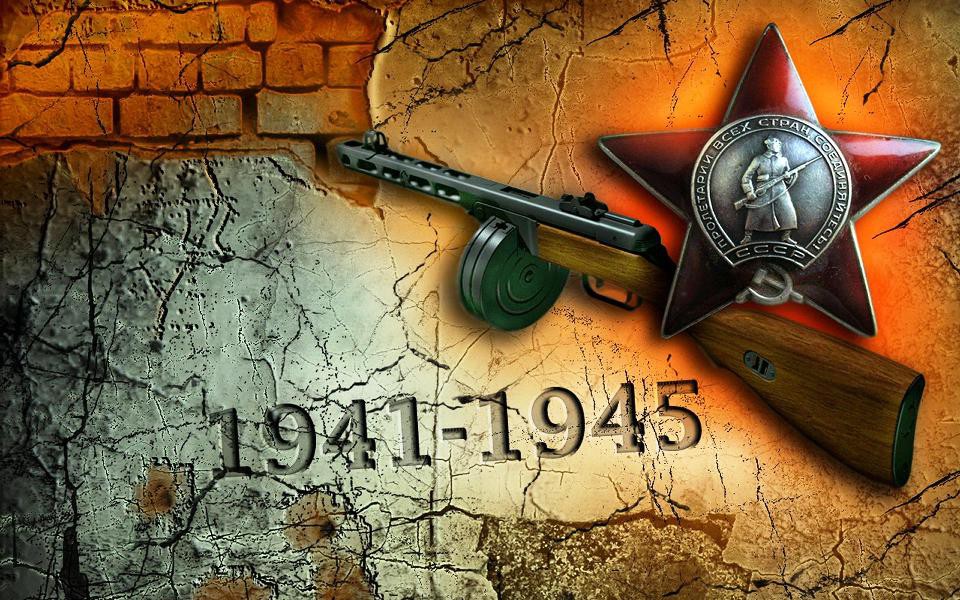 НАШИ  РАБОТЫ
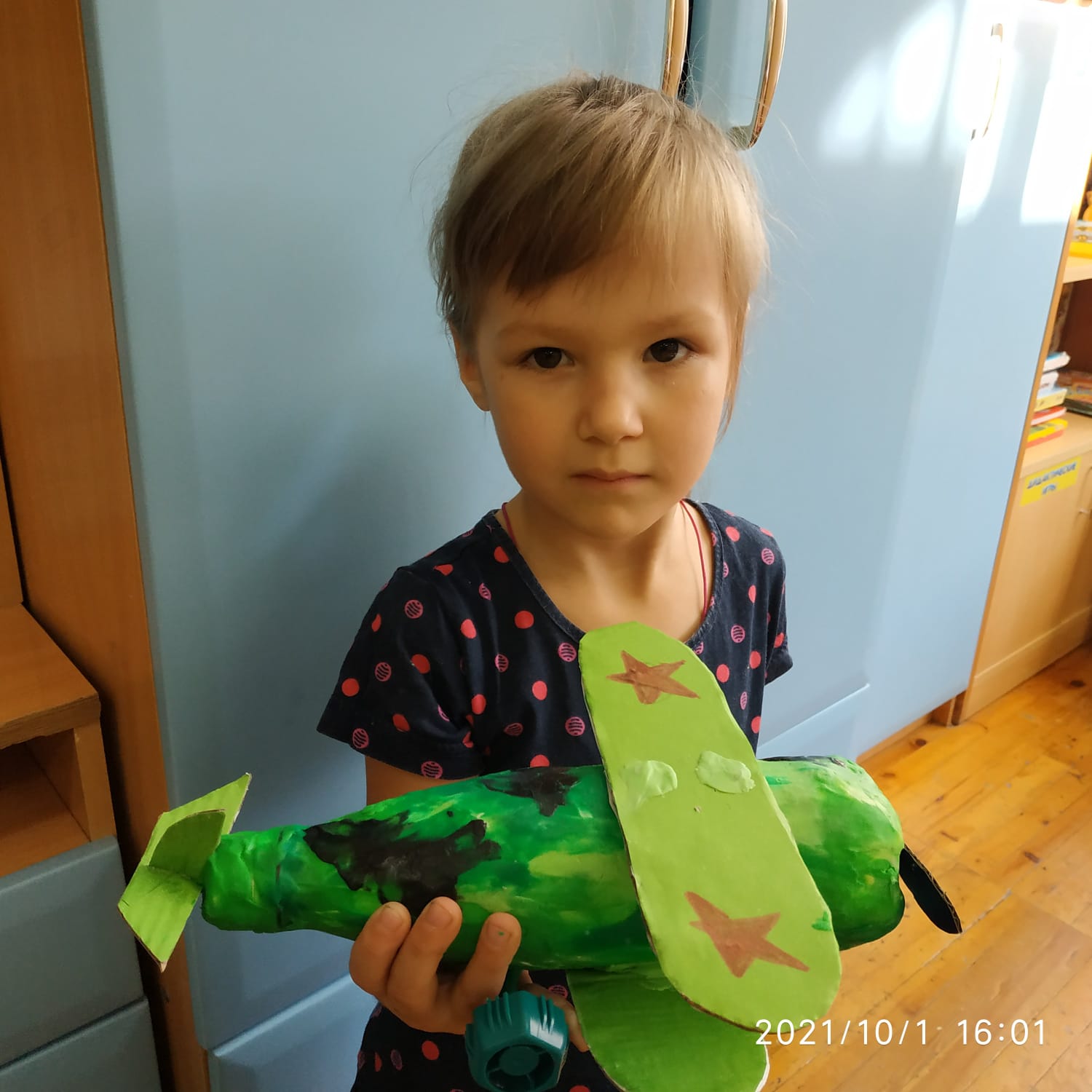 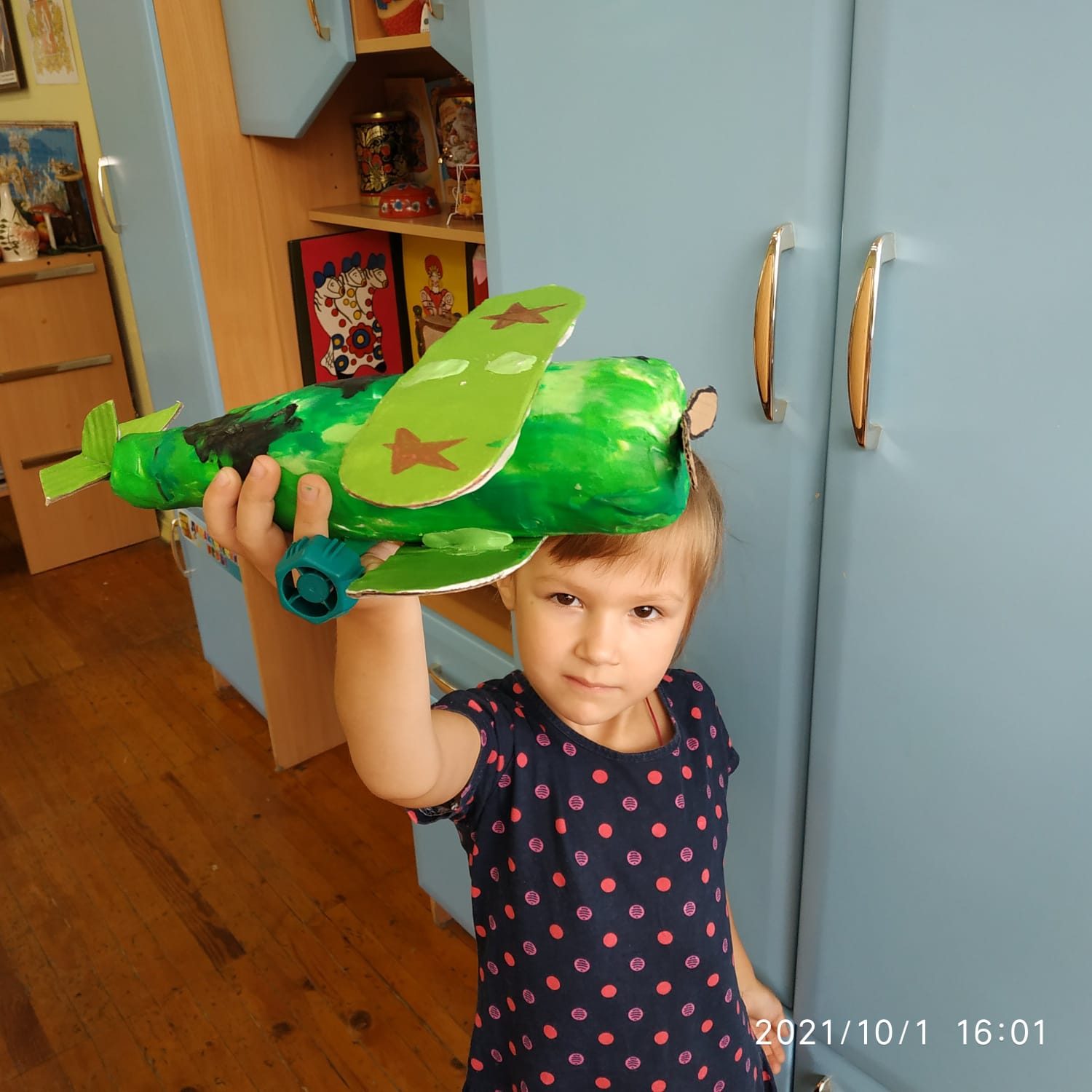 ЦВЕТКОВА  МАША
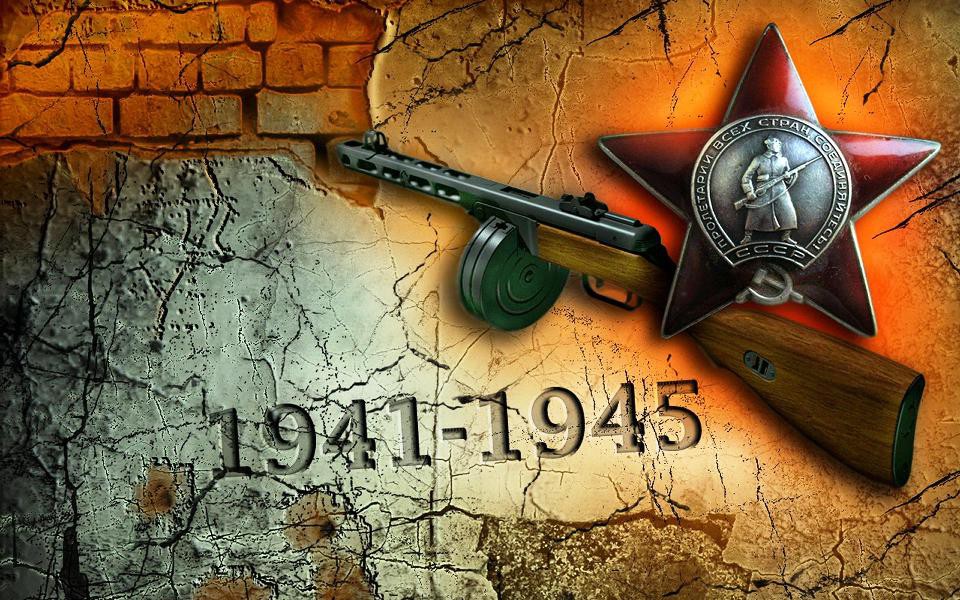 НАШИ  РАБОТЫ
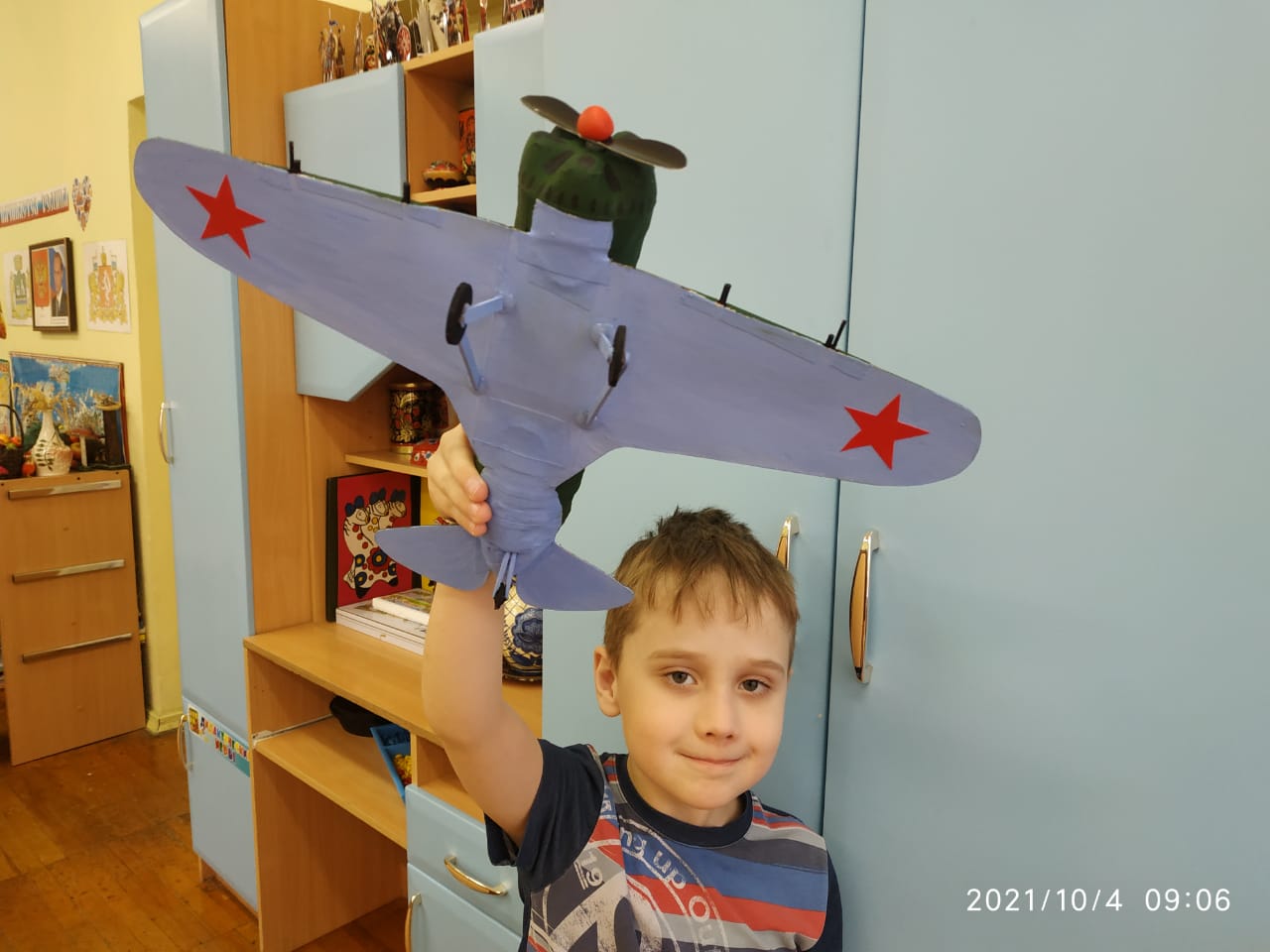 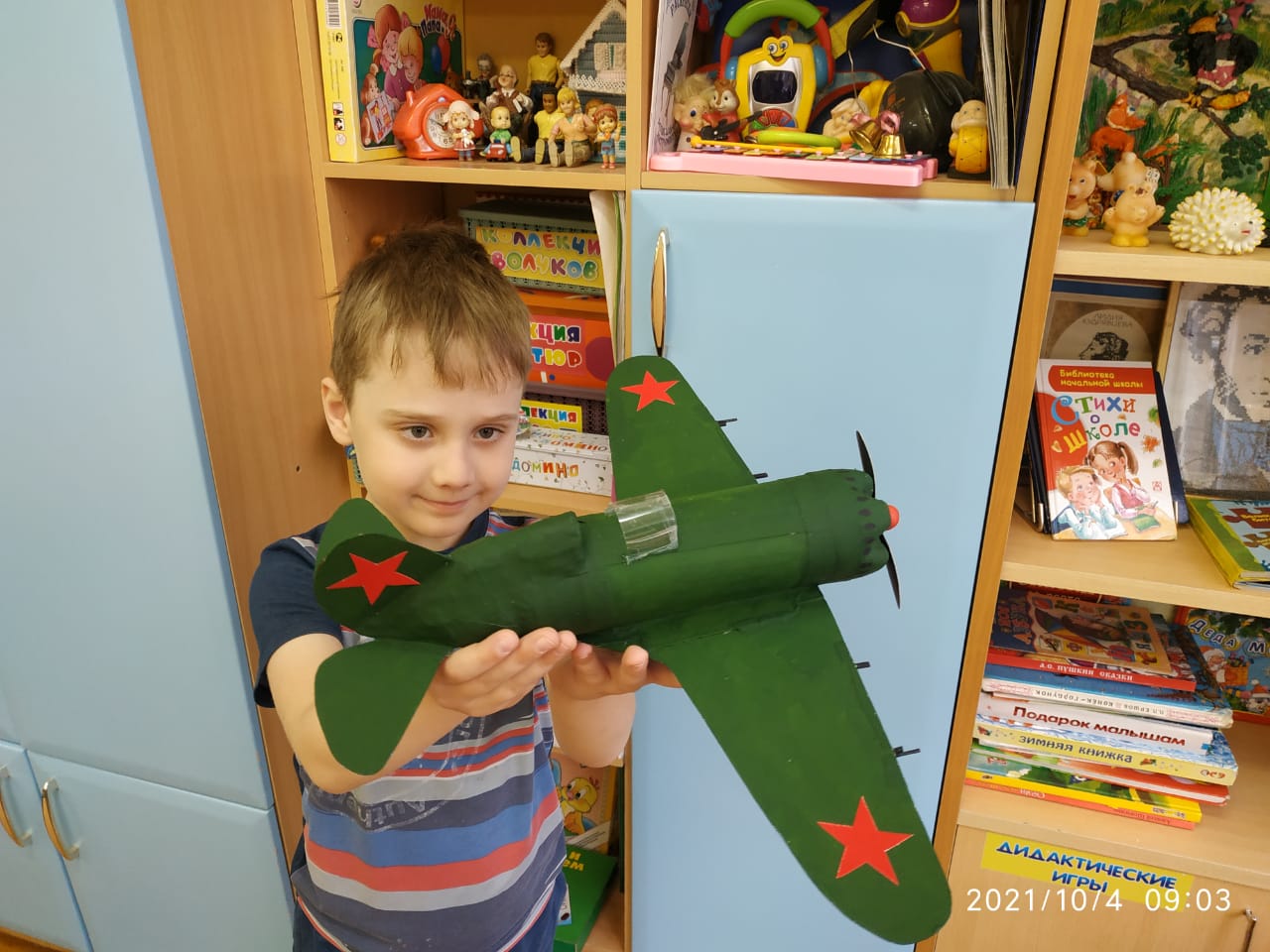 МЯСОЕДОВ  СТАНИСЛАВ
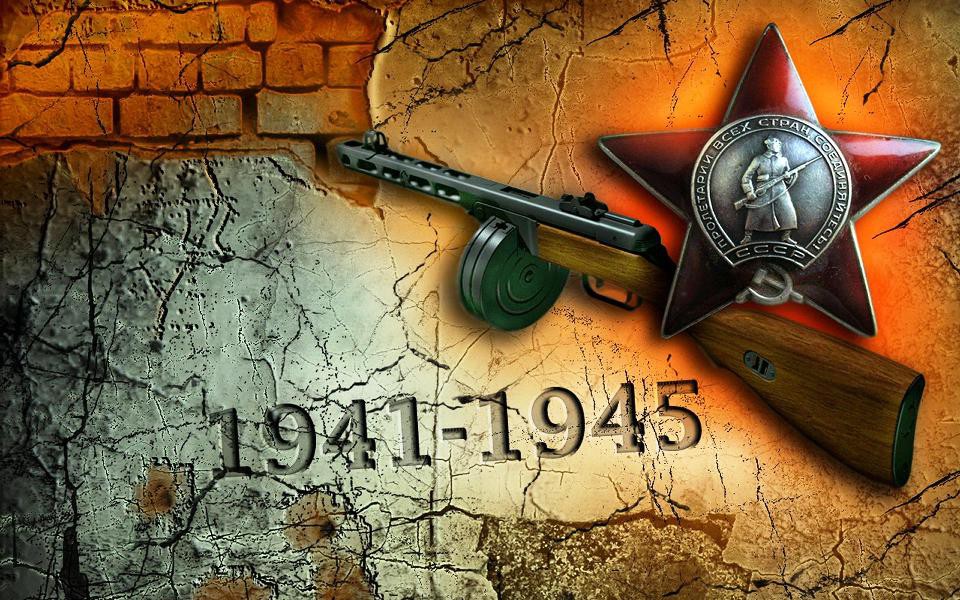 НАШИ  РАБОТЫ
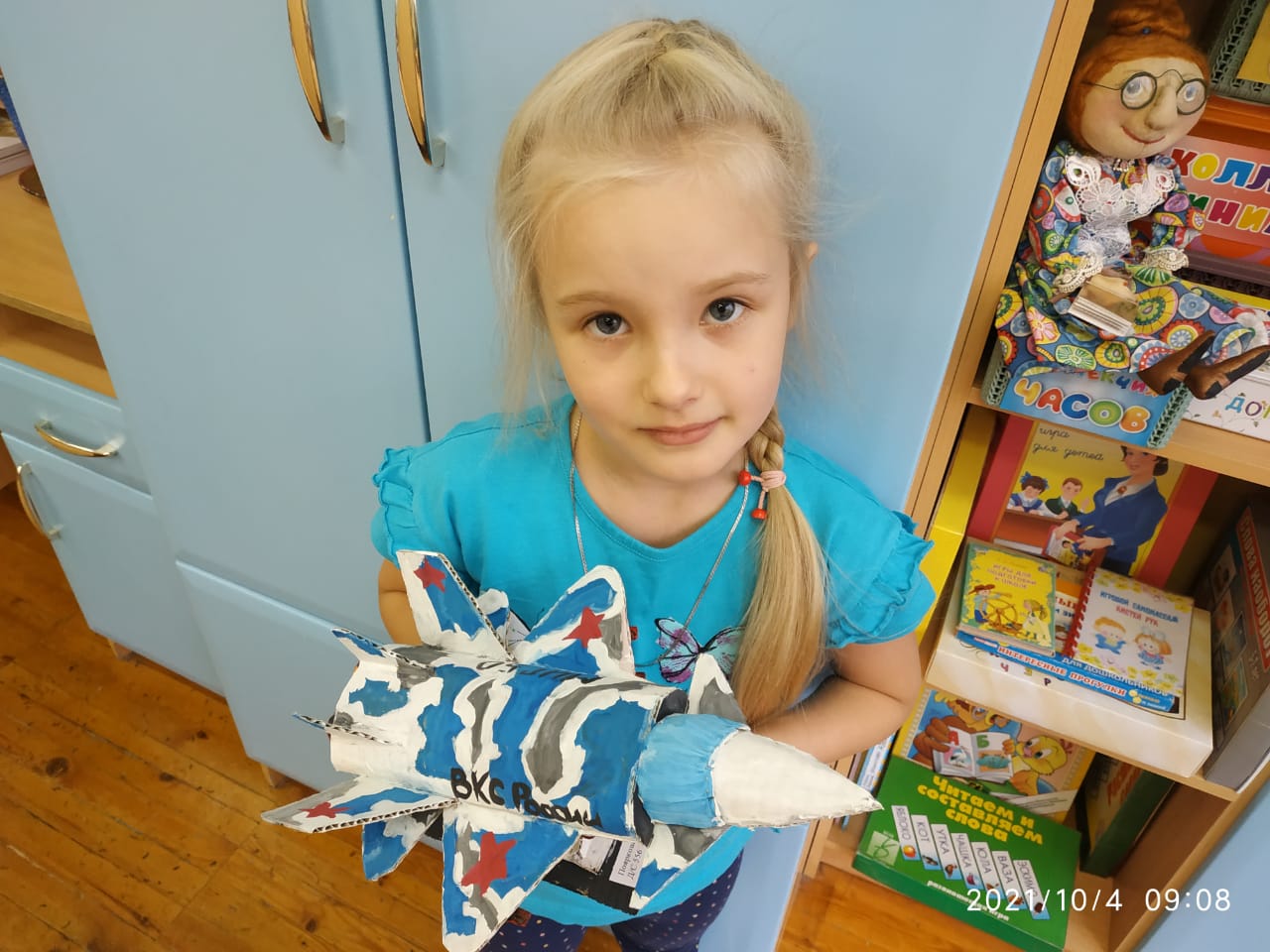 МАКСИМОВА  ИРИНА
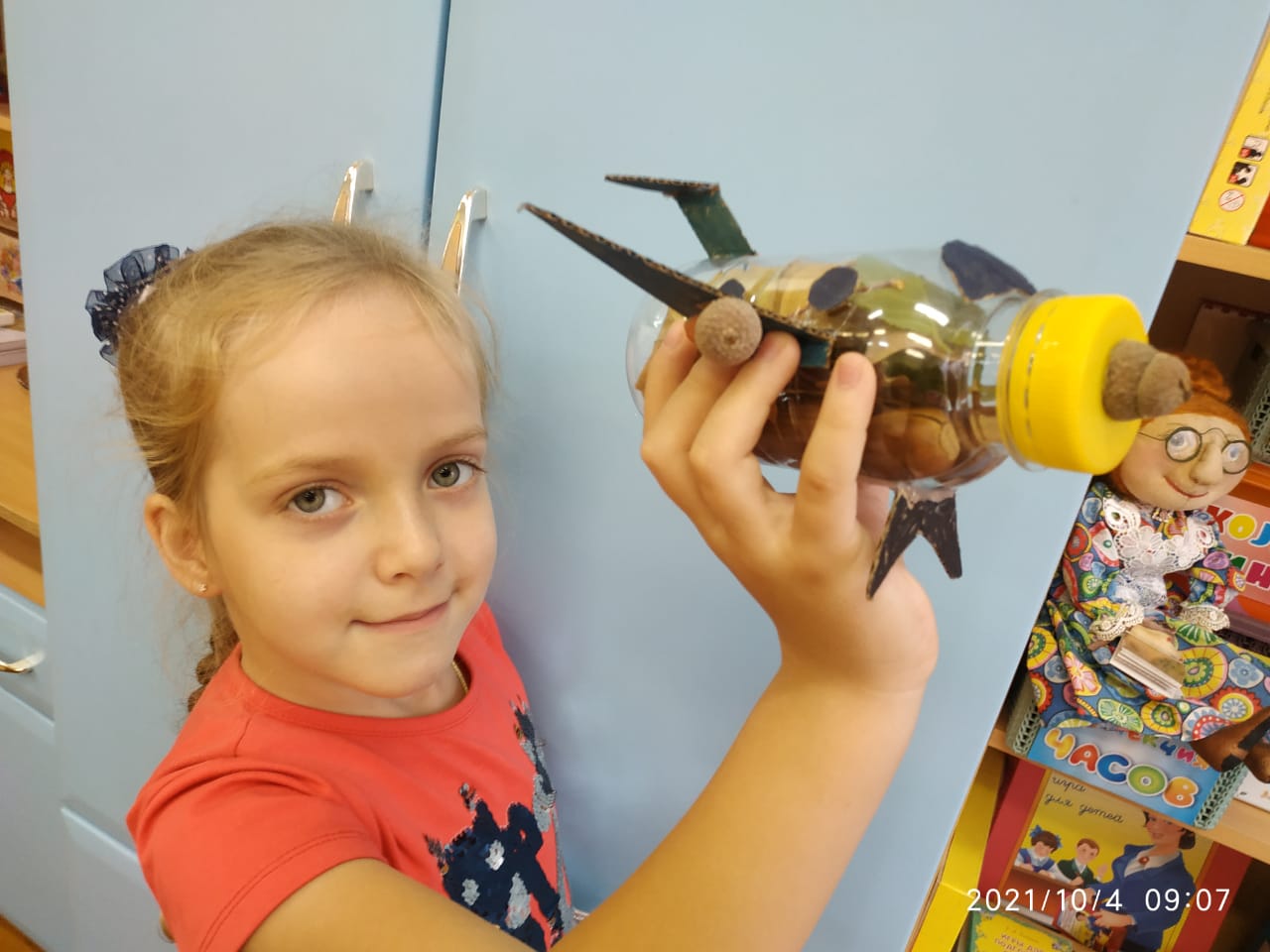 ПОЯРКОВА  ВИКА
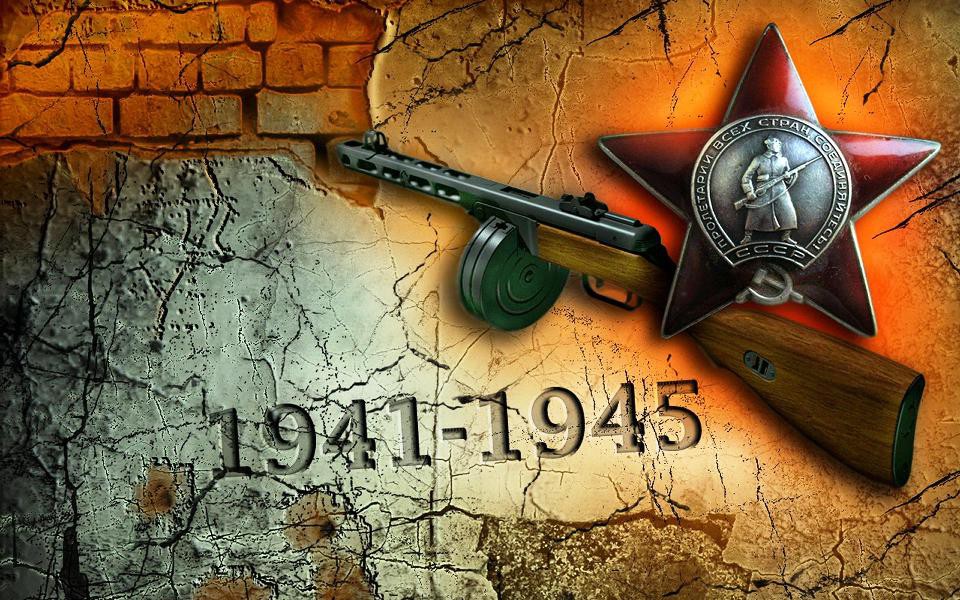 НАШИ  РАБОТЫ
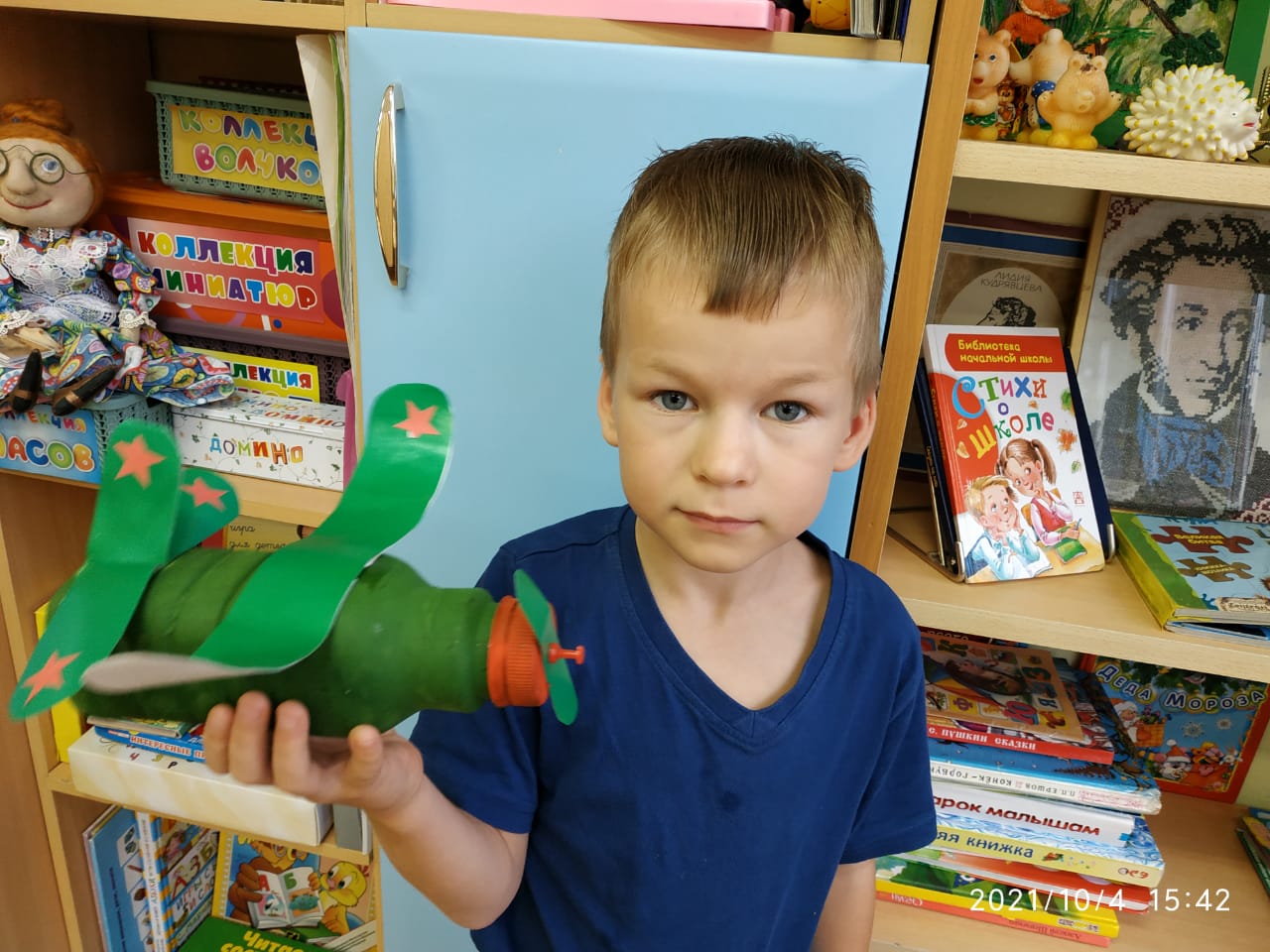 БАРАНОВ  МИША
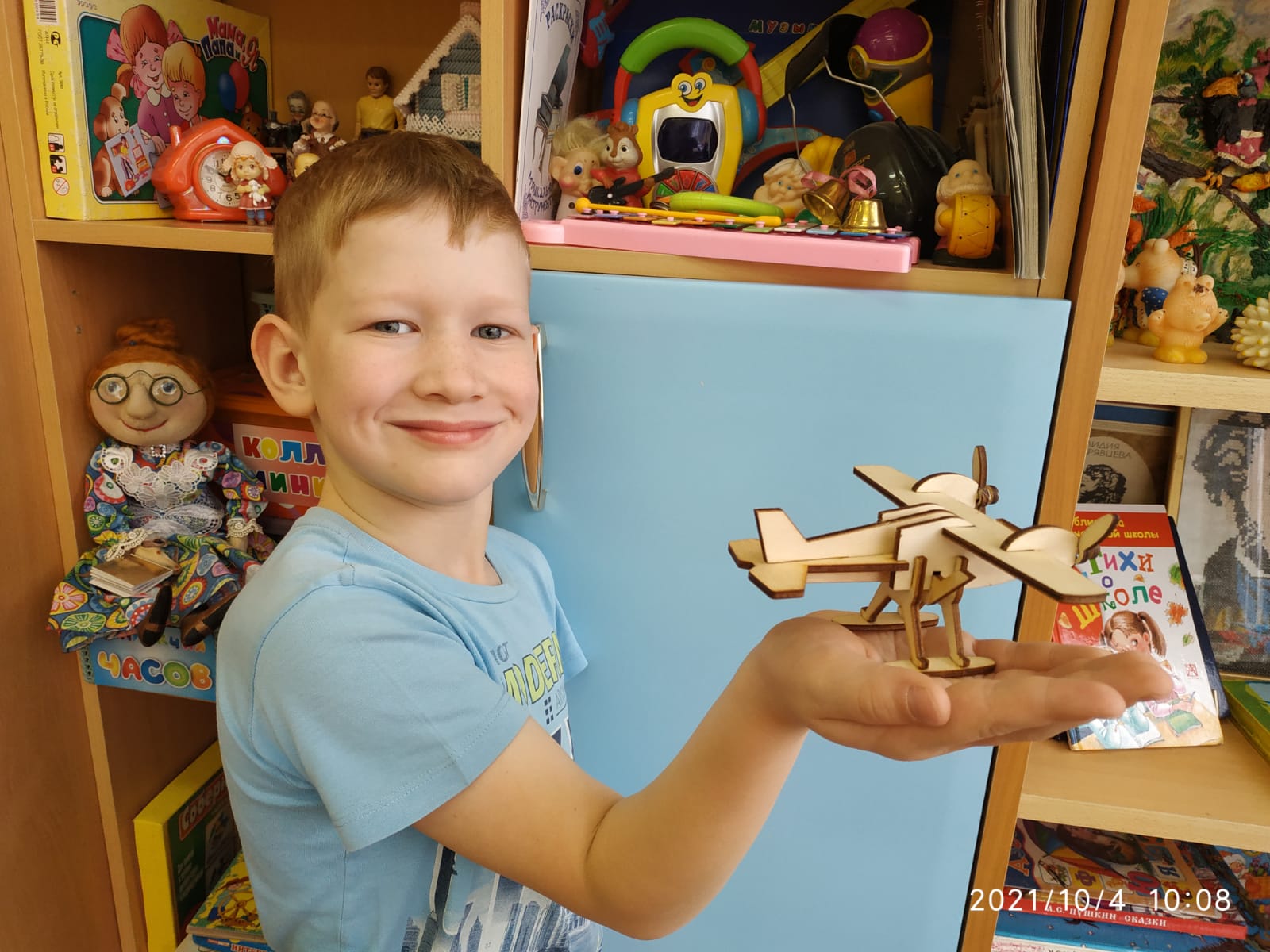 КРАШЕНИННИКОВ ВИКТОР
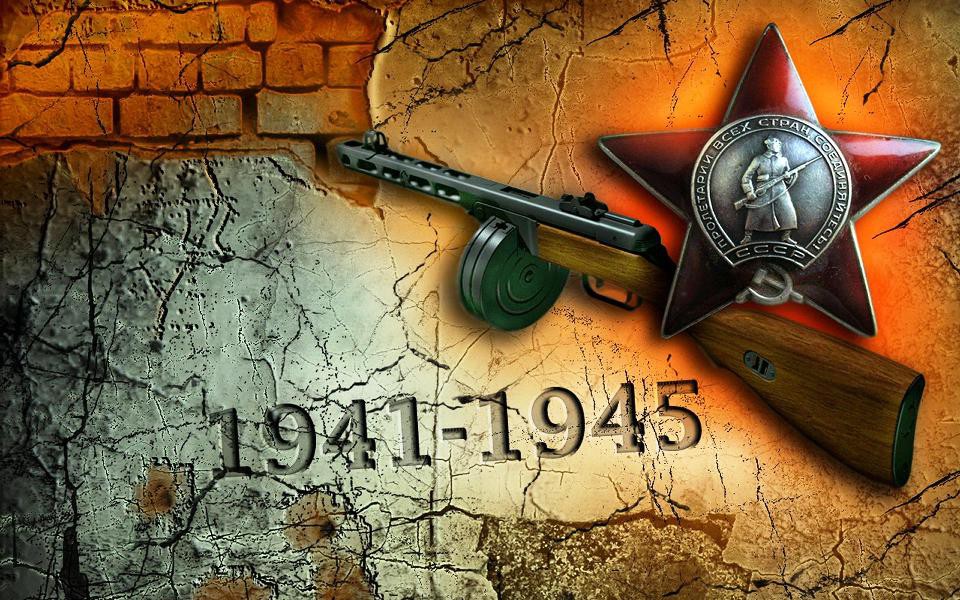 НАШИ  РАБОТЫ
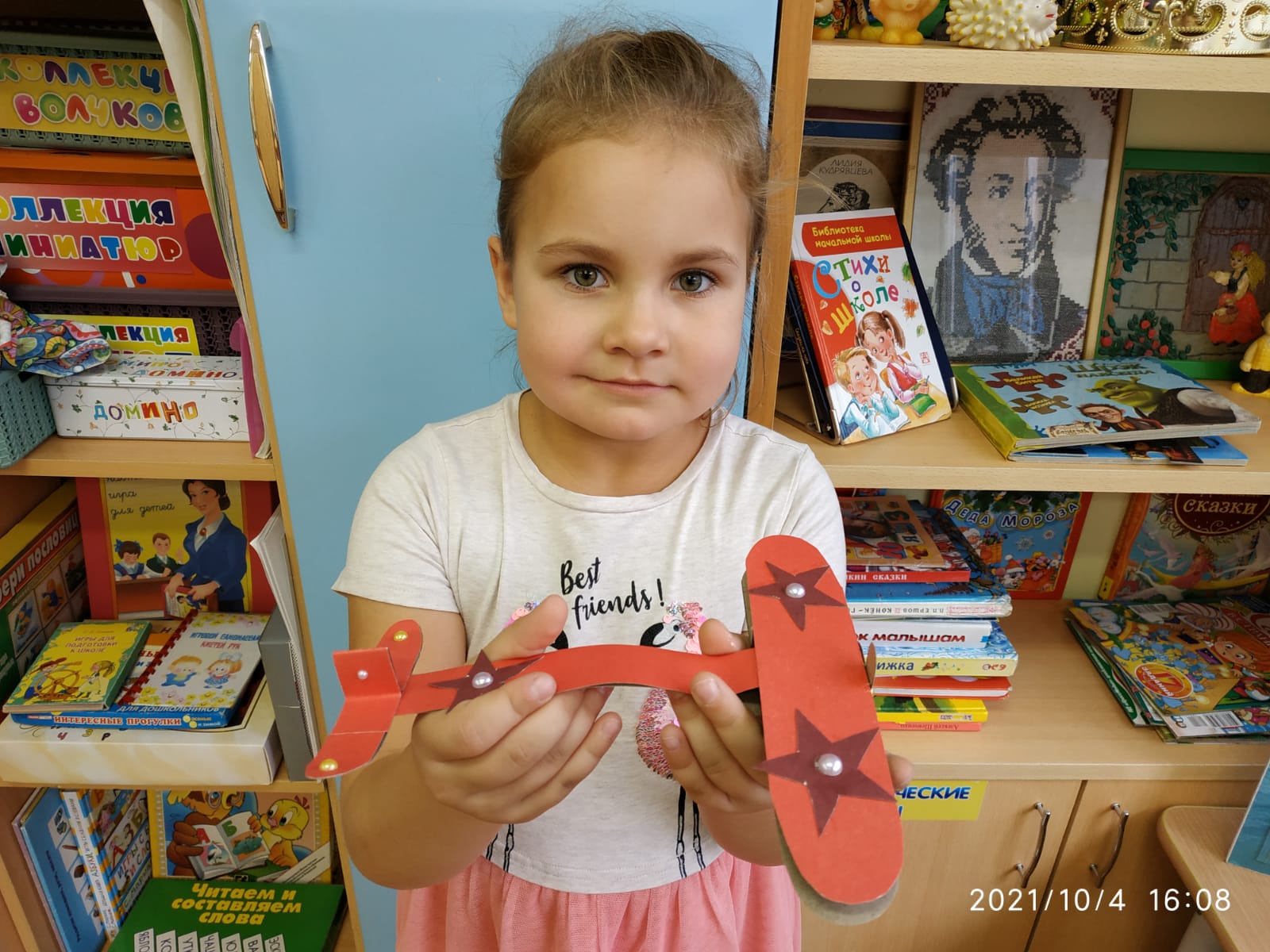 ПШЕНИЧНИКОВА  ДАША
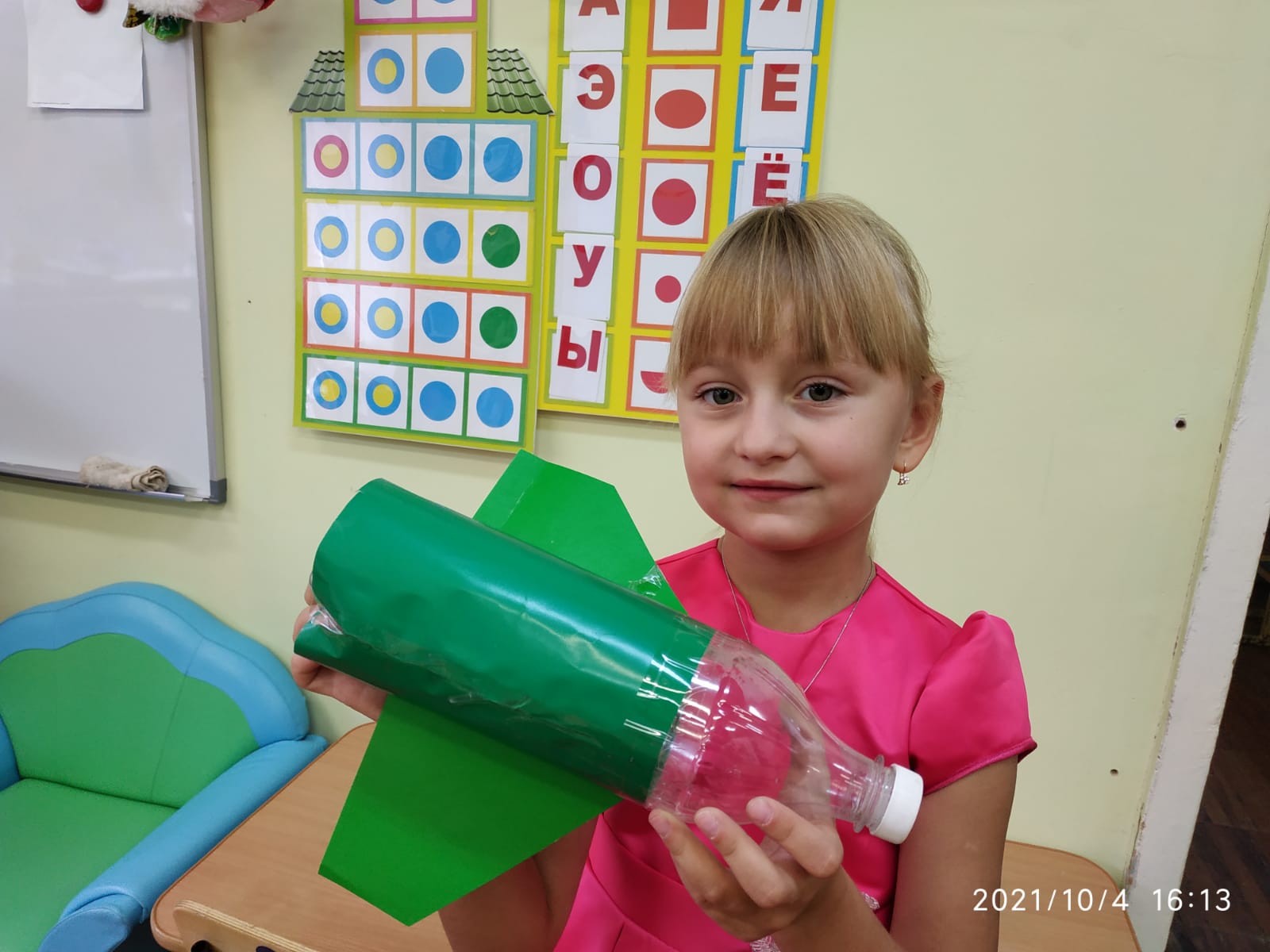 СТЕННИКОВА  ДАША
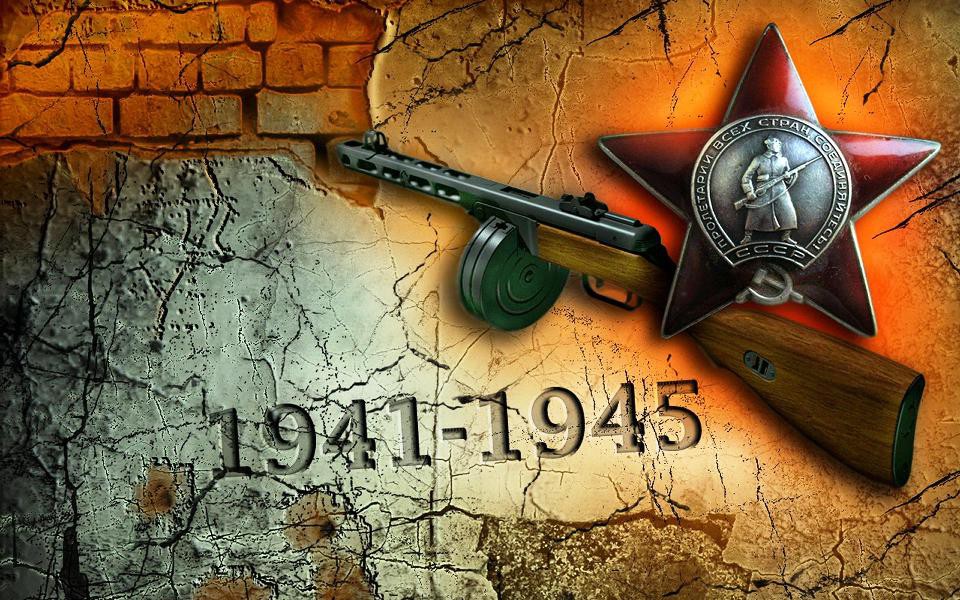 ВЫСТАВКА
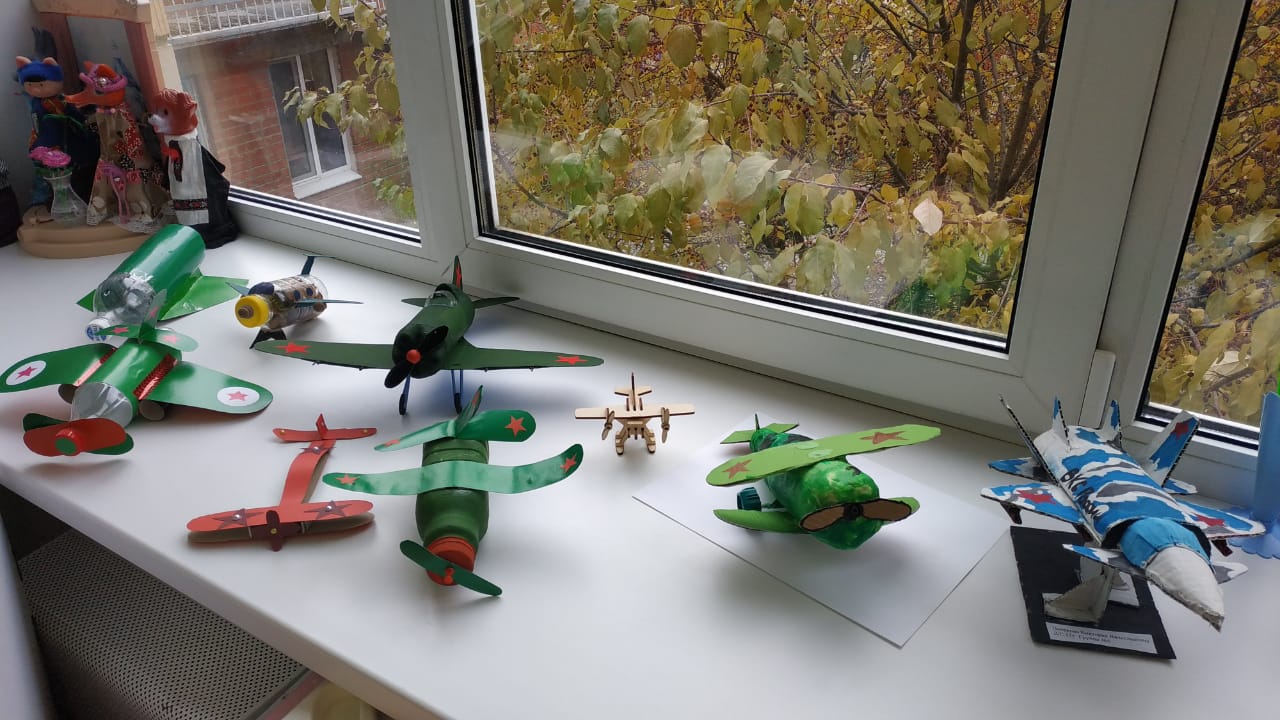 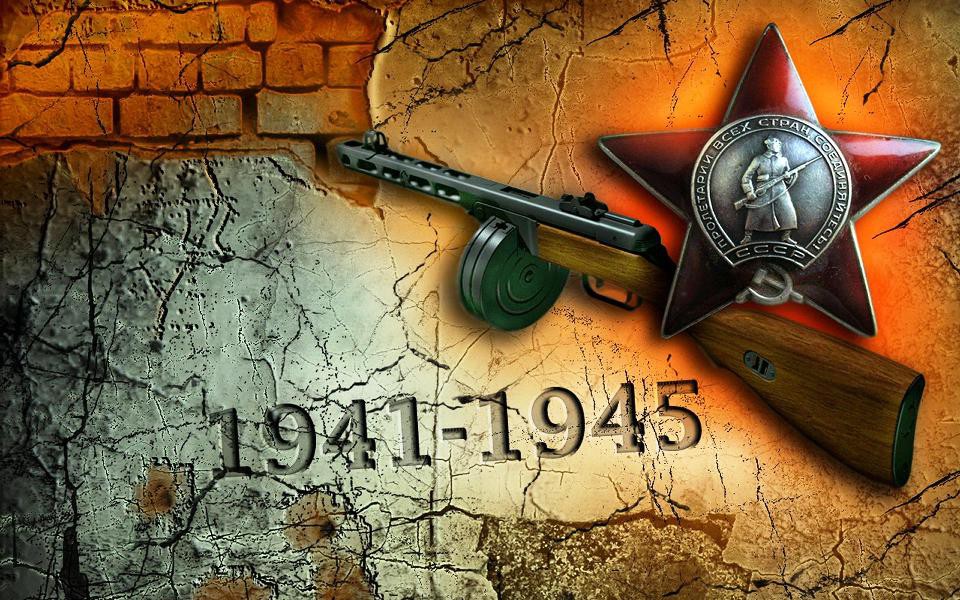 Подготовительная группа № 3 «ЗНАЙКИ»
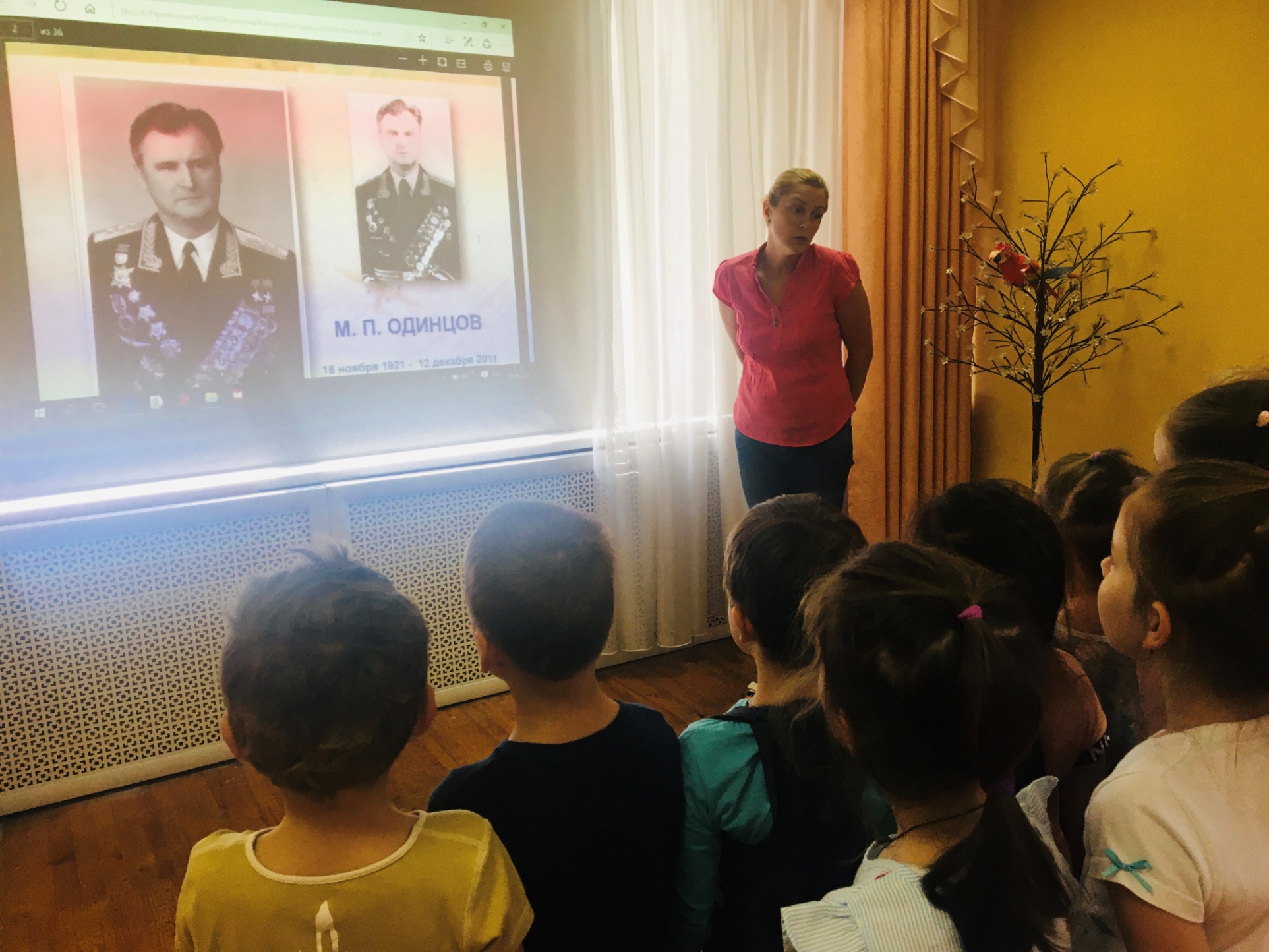 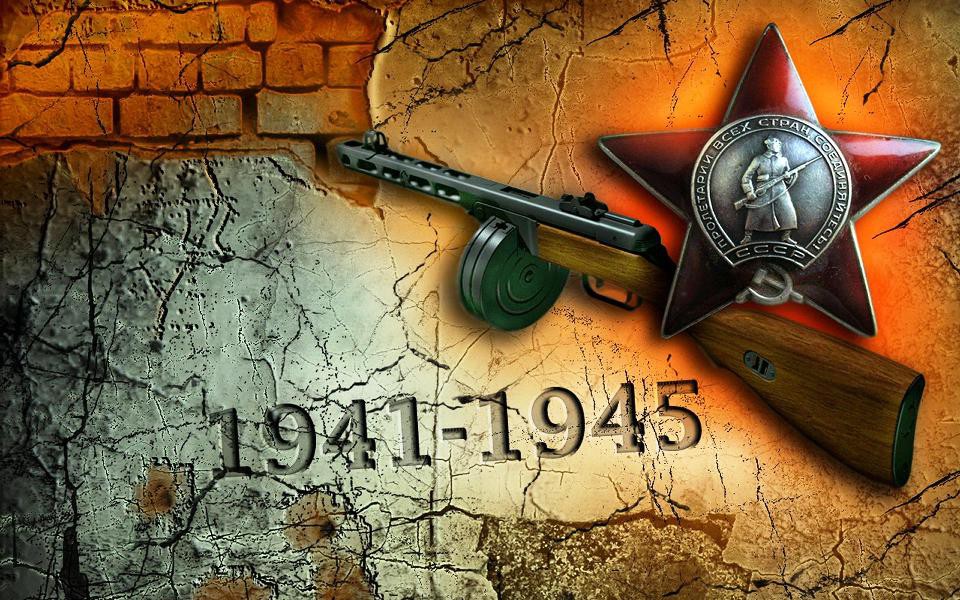 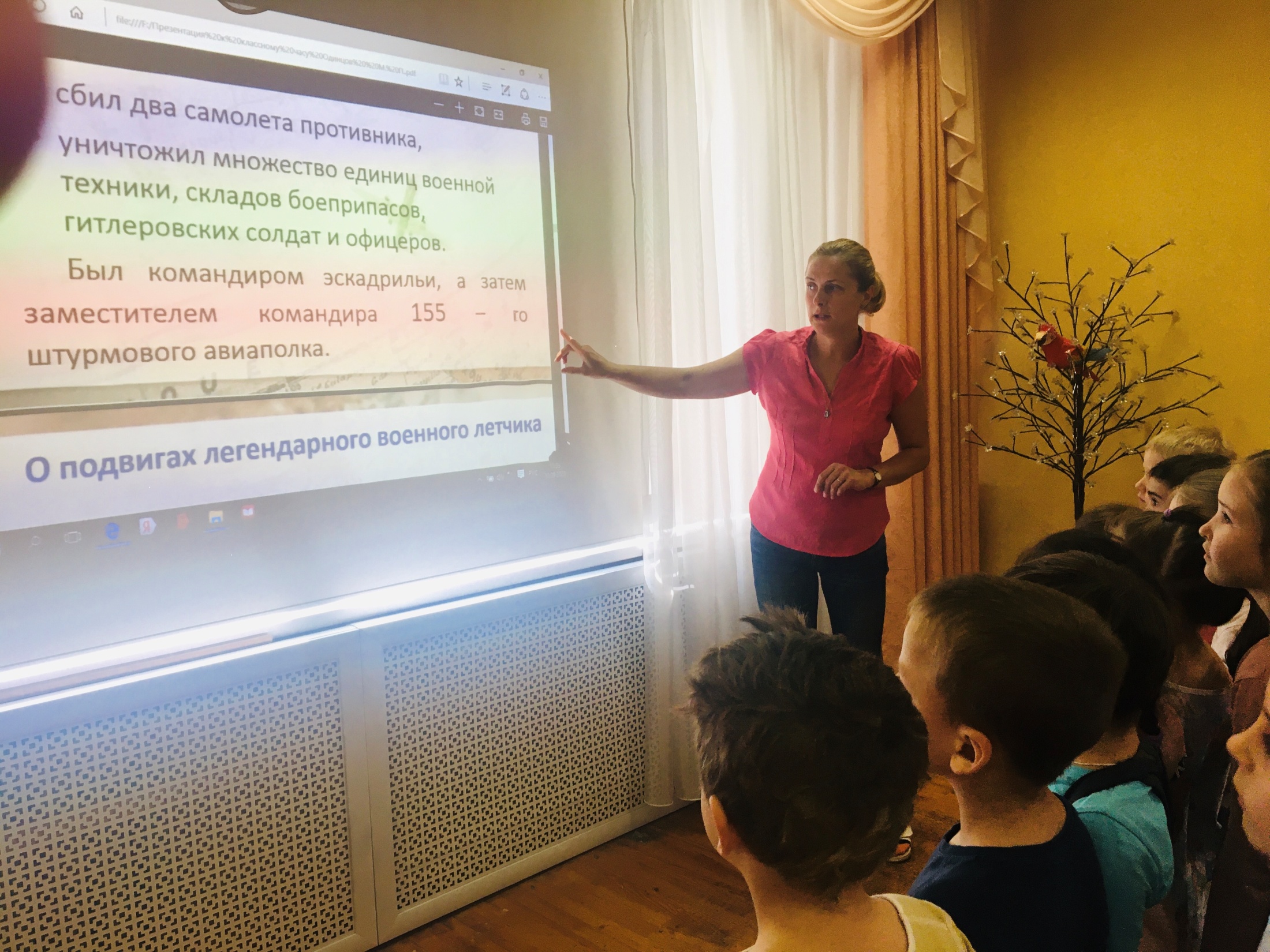 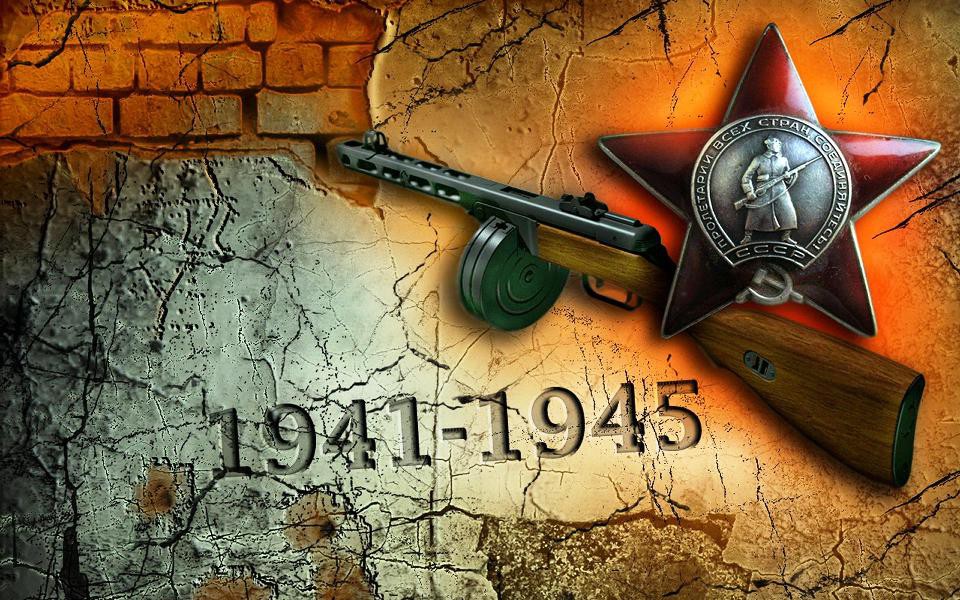 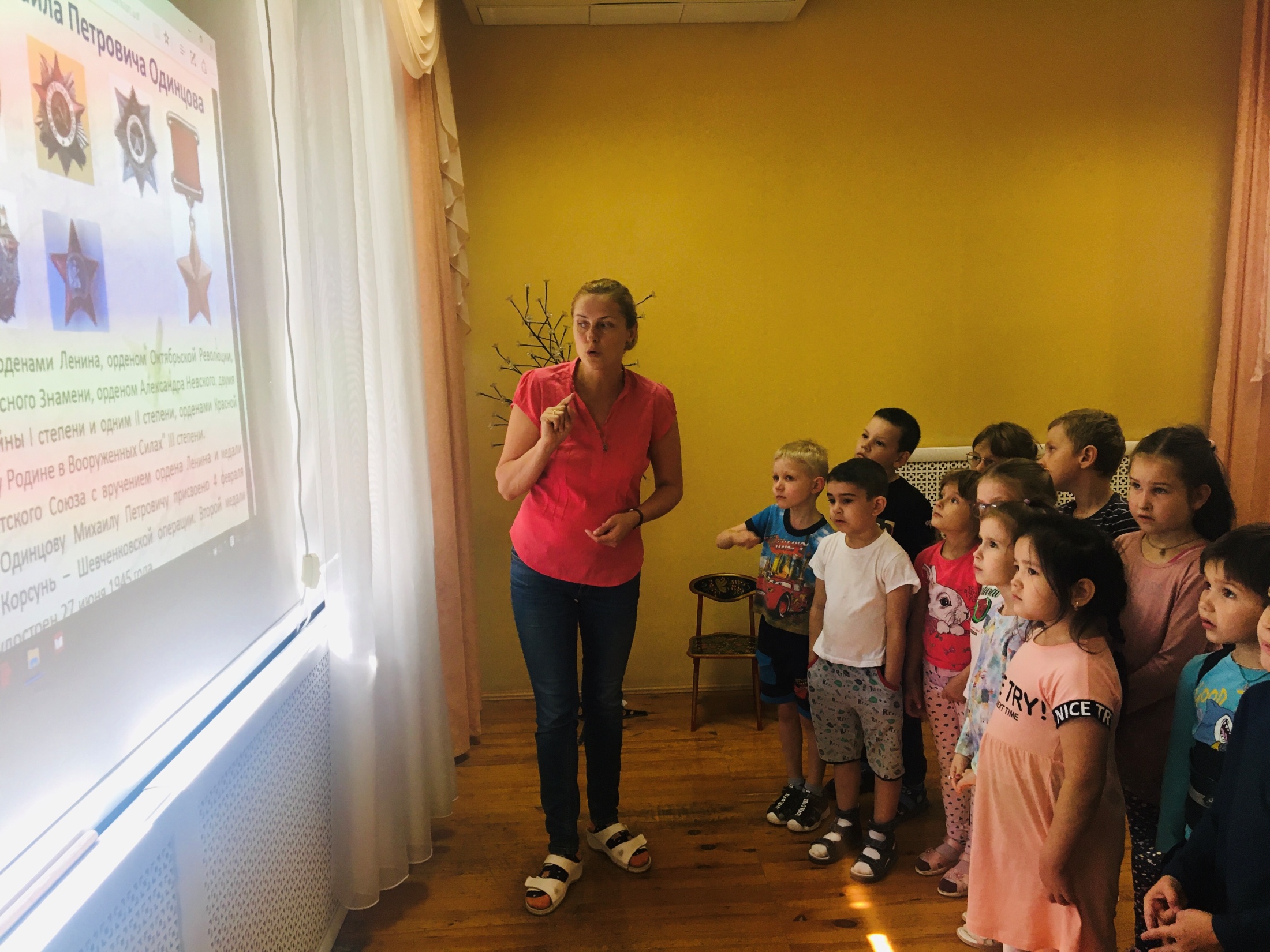 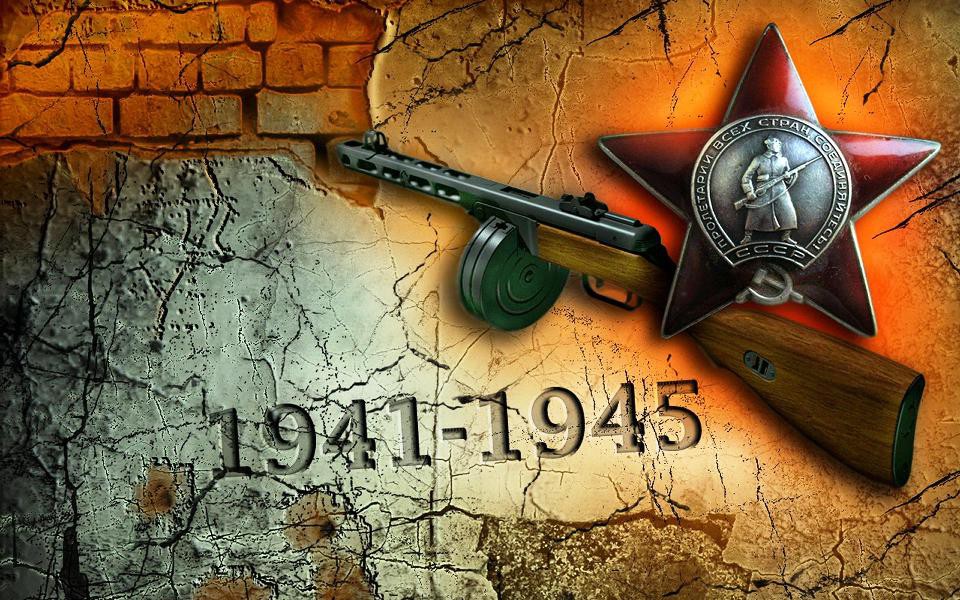 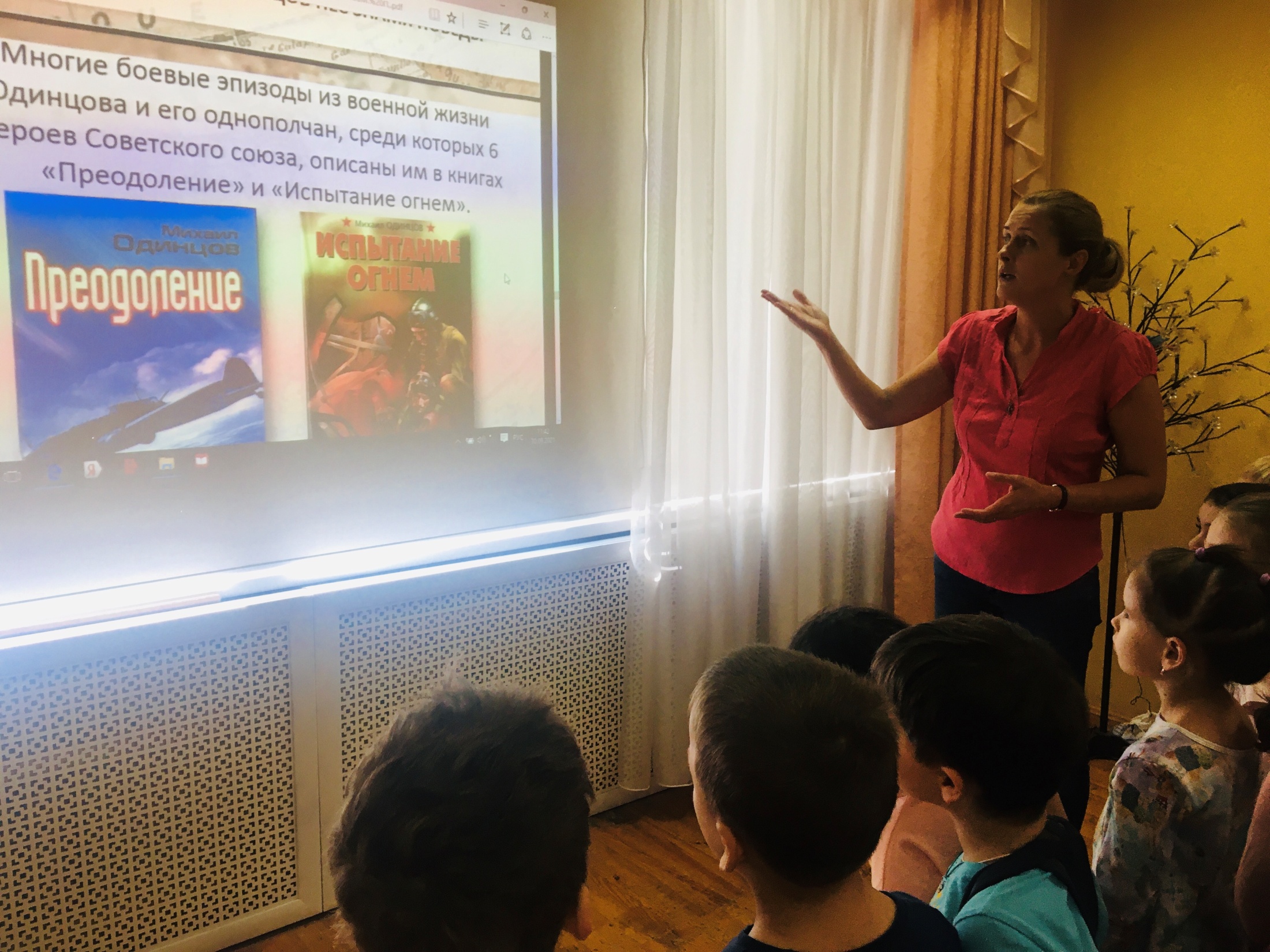 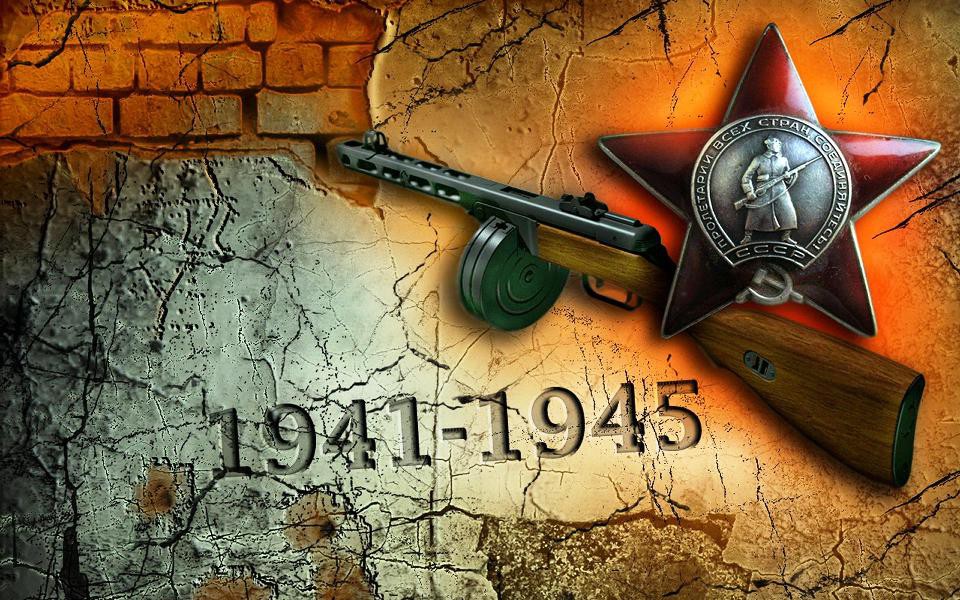 КОНСТРУИРОВАНИЕ  «САМОЛЕТЫ»
РАБОТА  С  РАЗНЫМИ  КОНСТРУКТОРАМИ
 ПО  ВЫБОРУ  ДЕТЕЙ (командная работа)
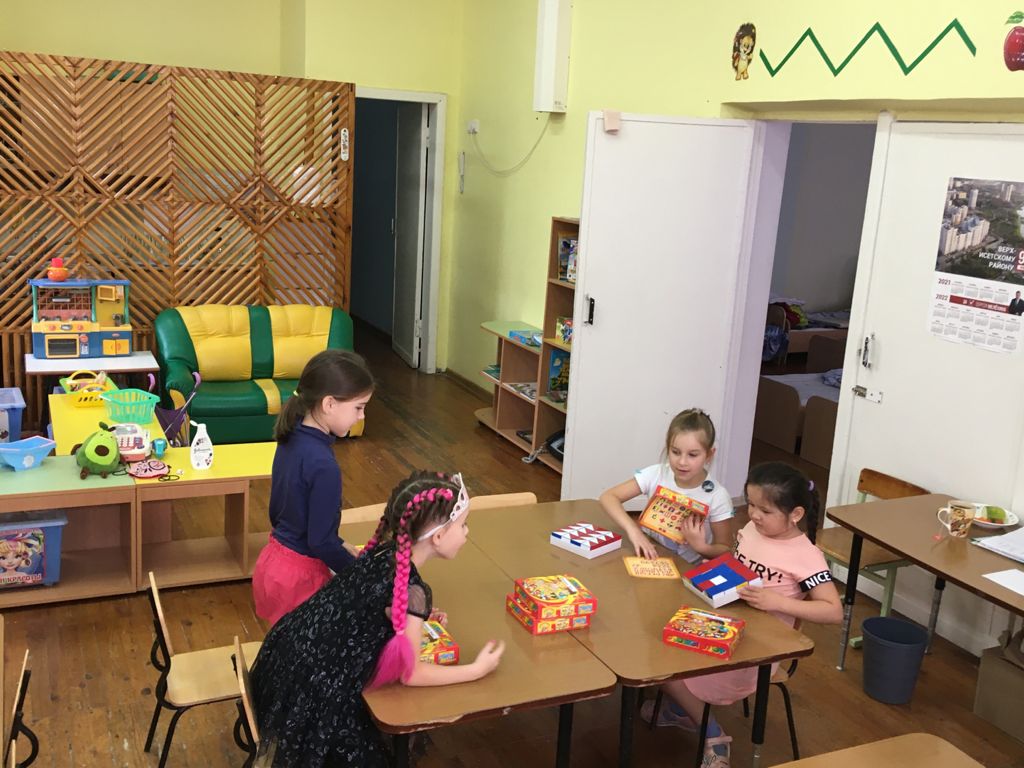 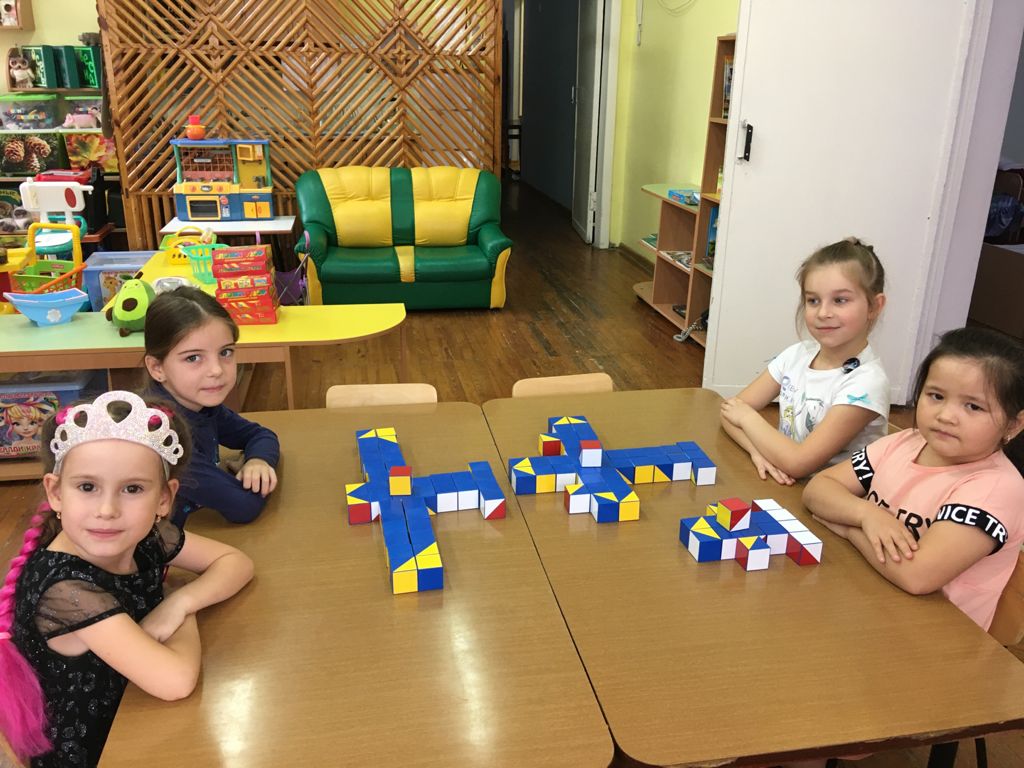 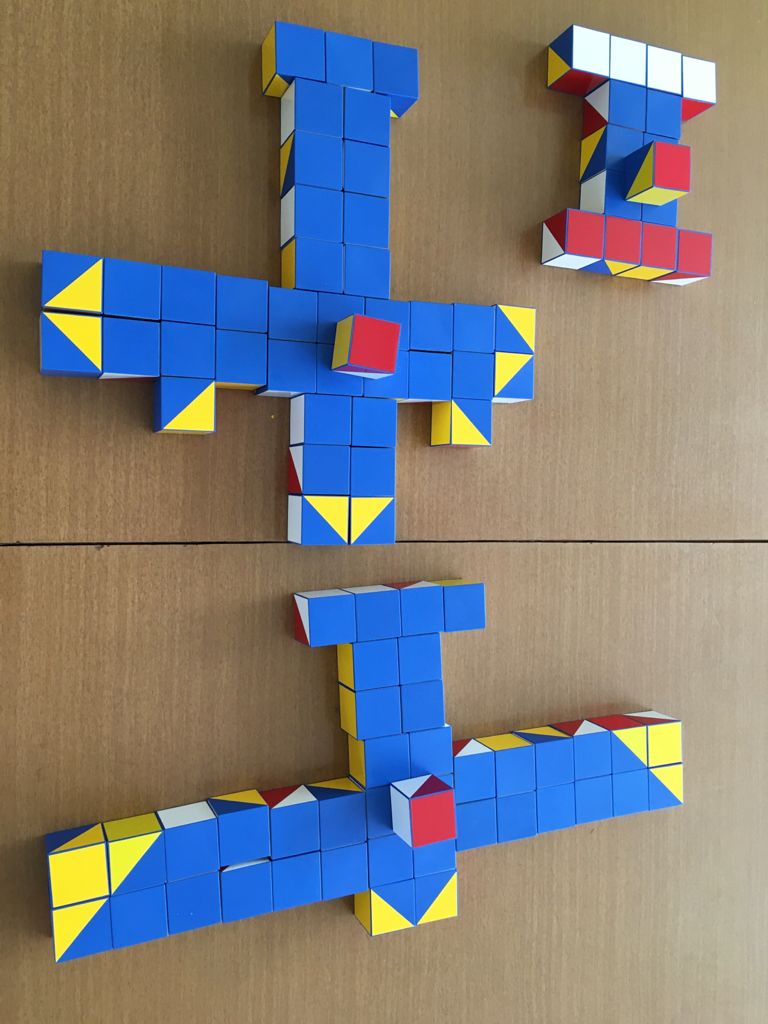 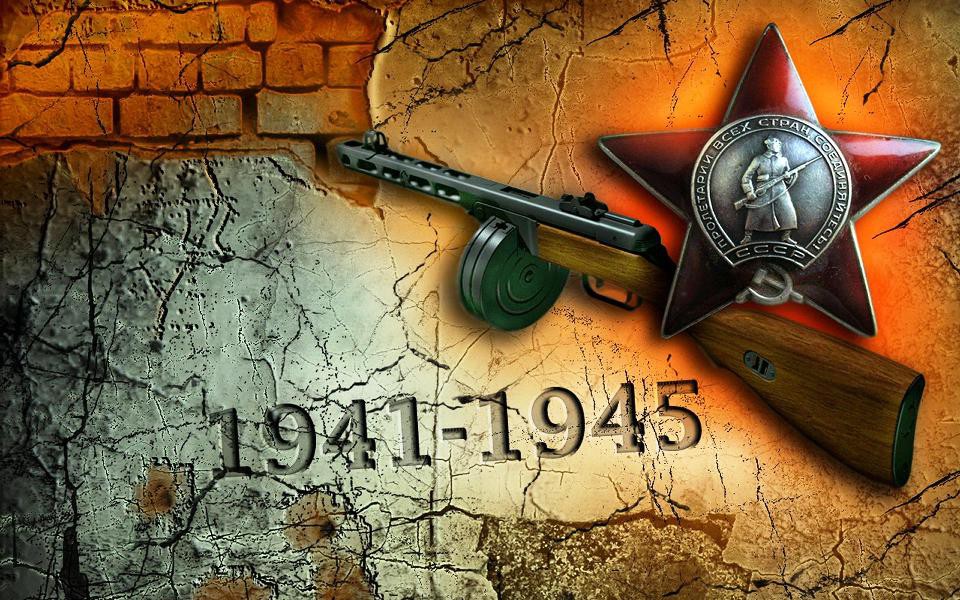 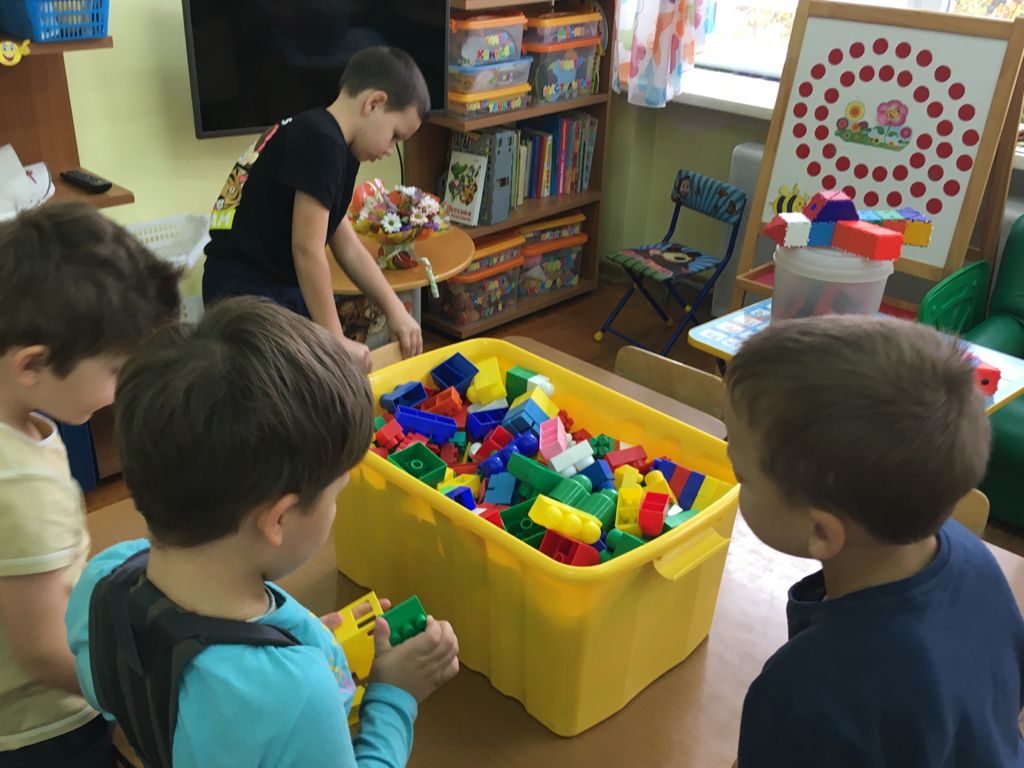 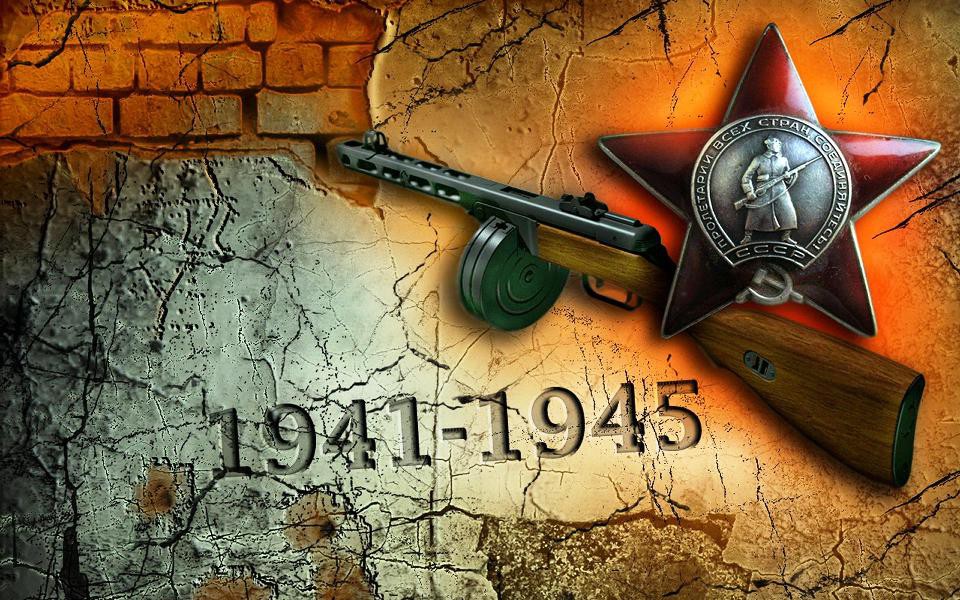 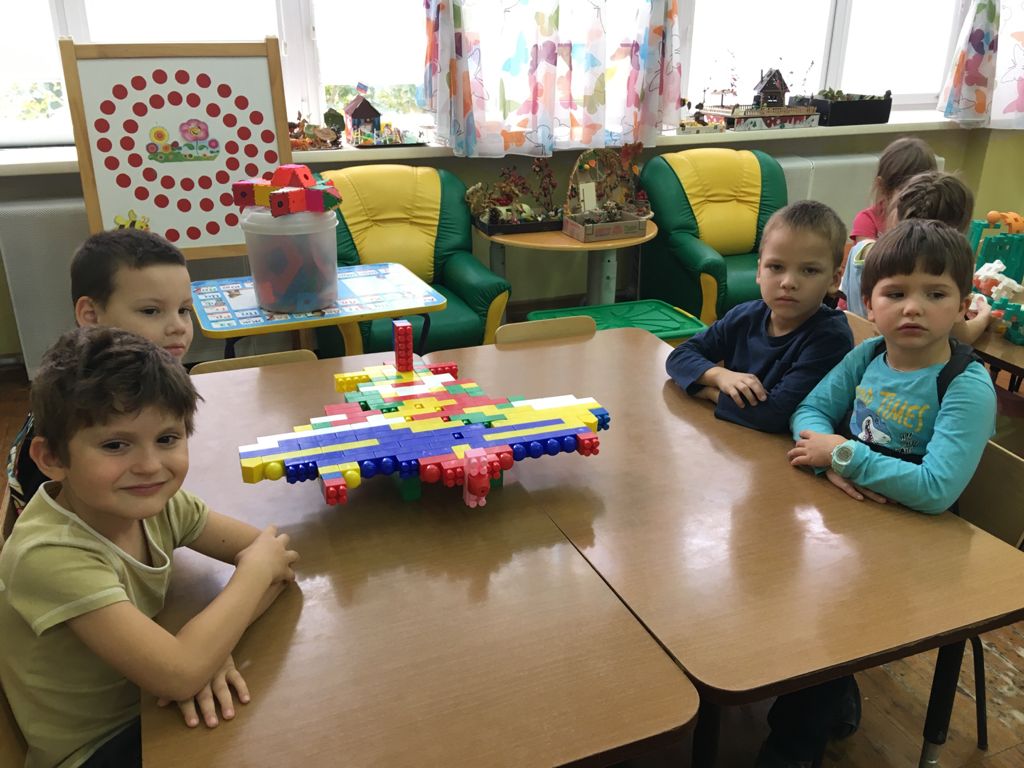 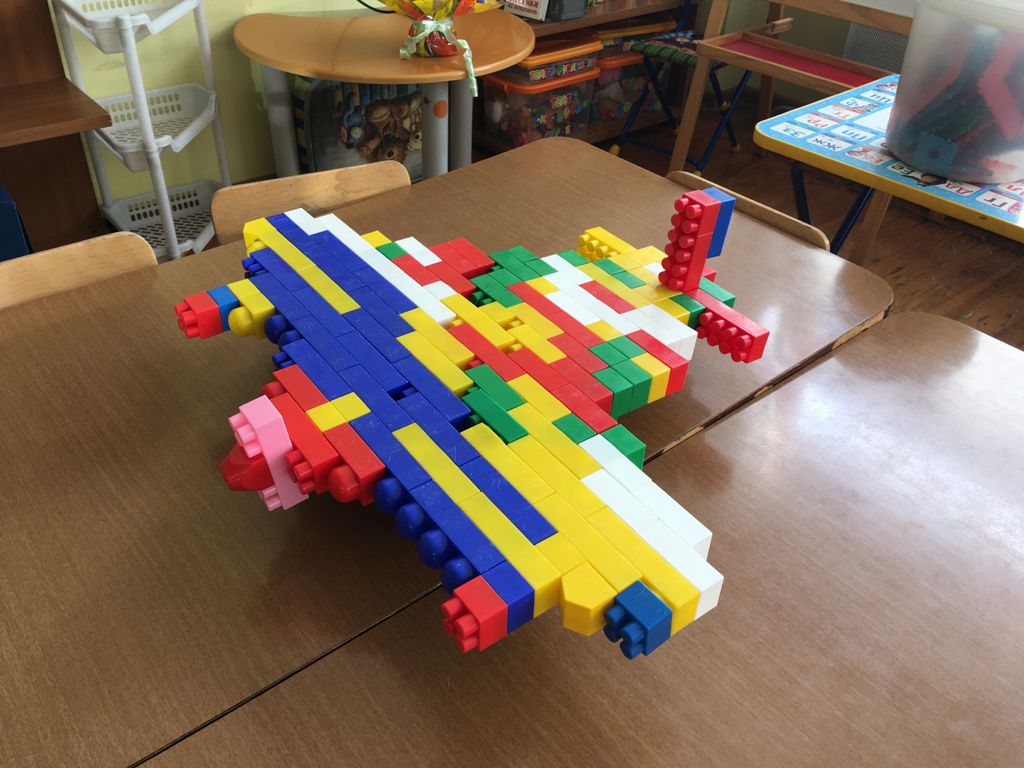 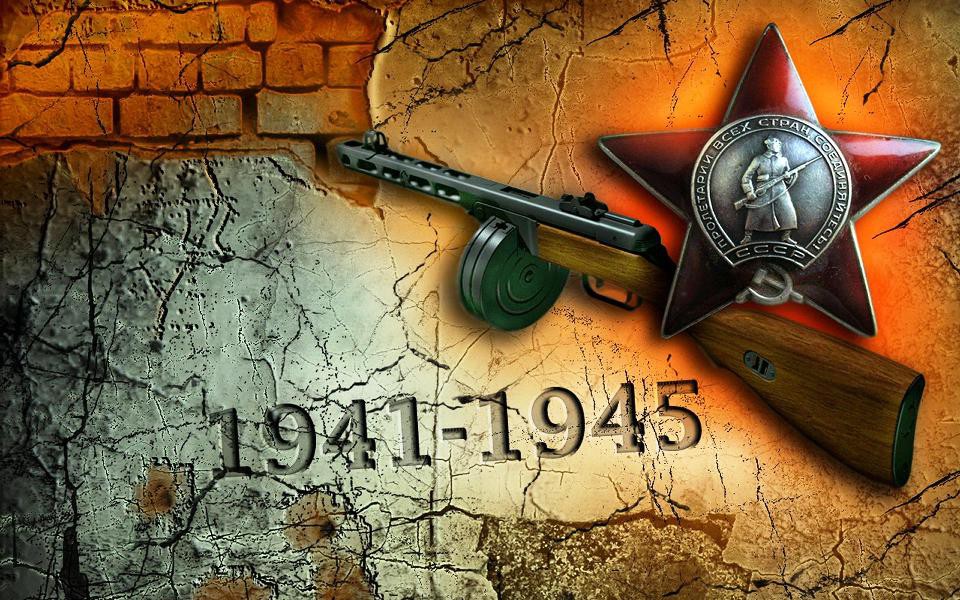 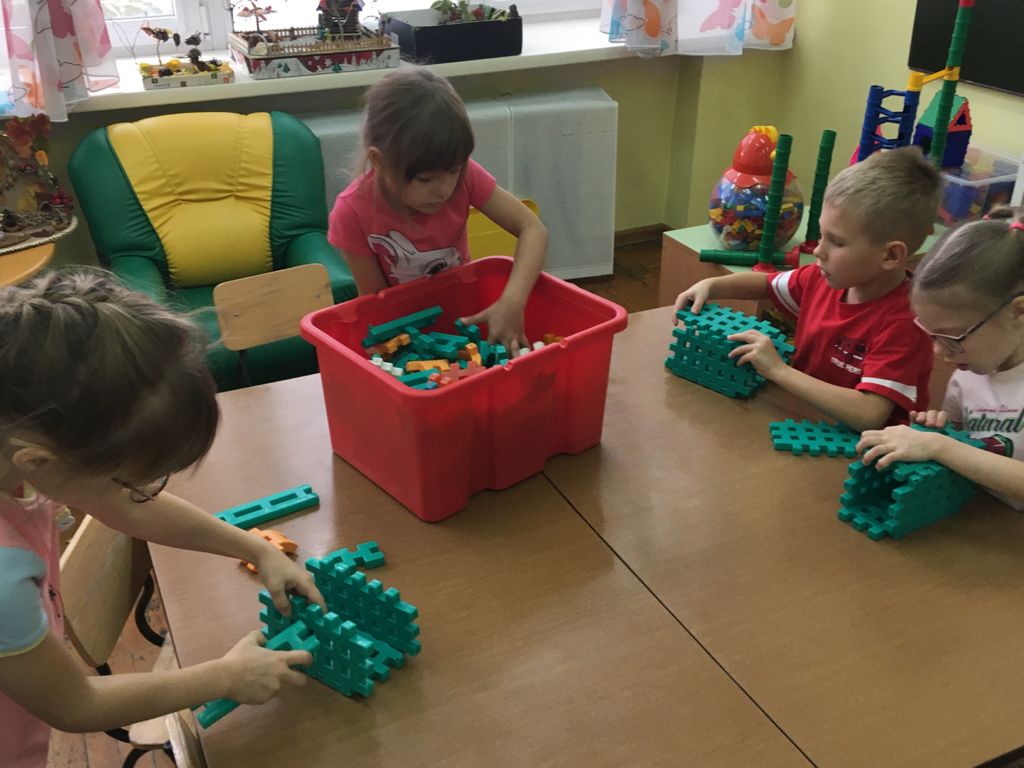 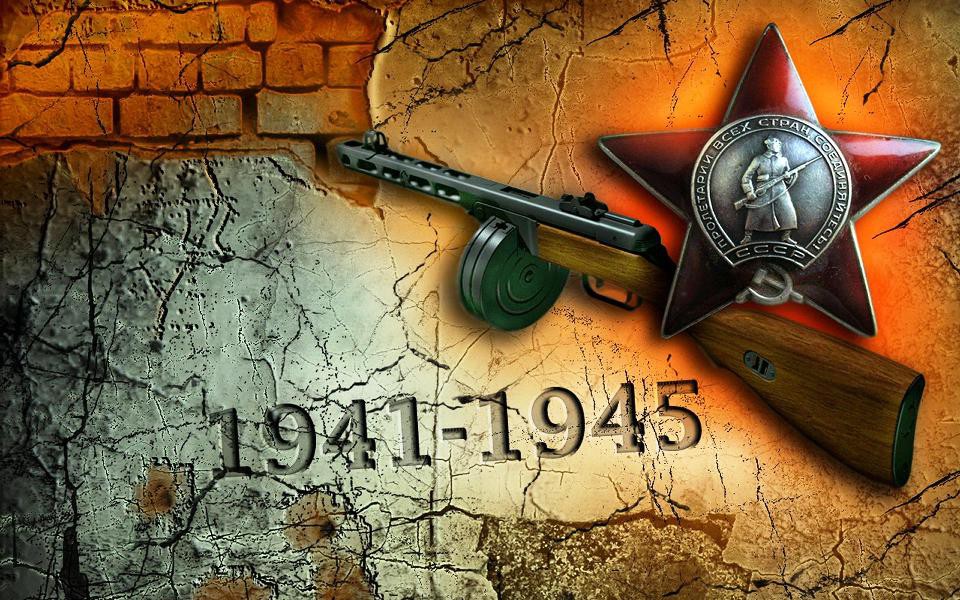 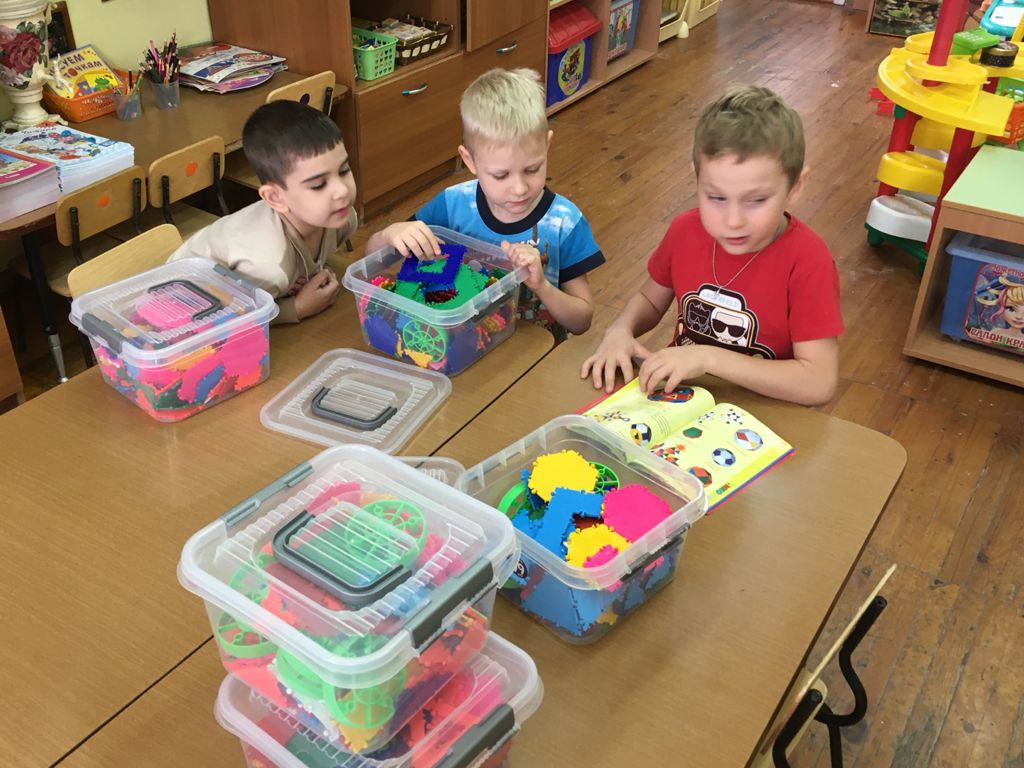 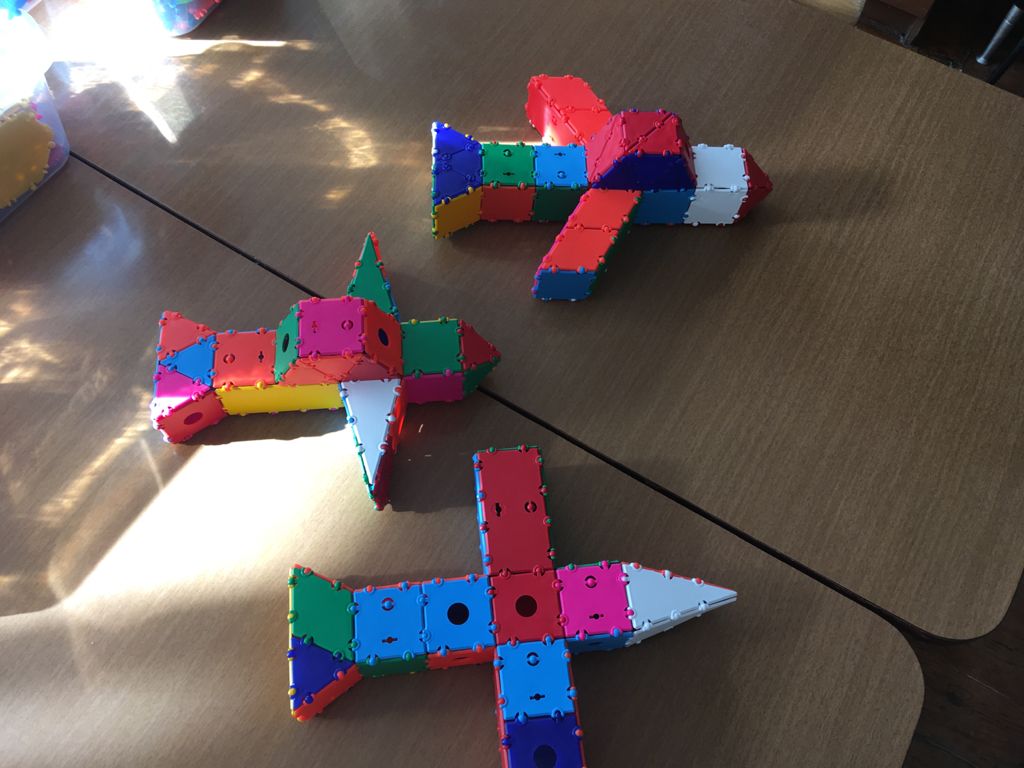 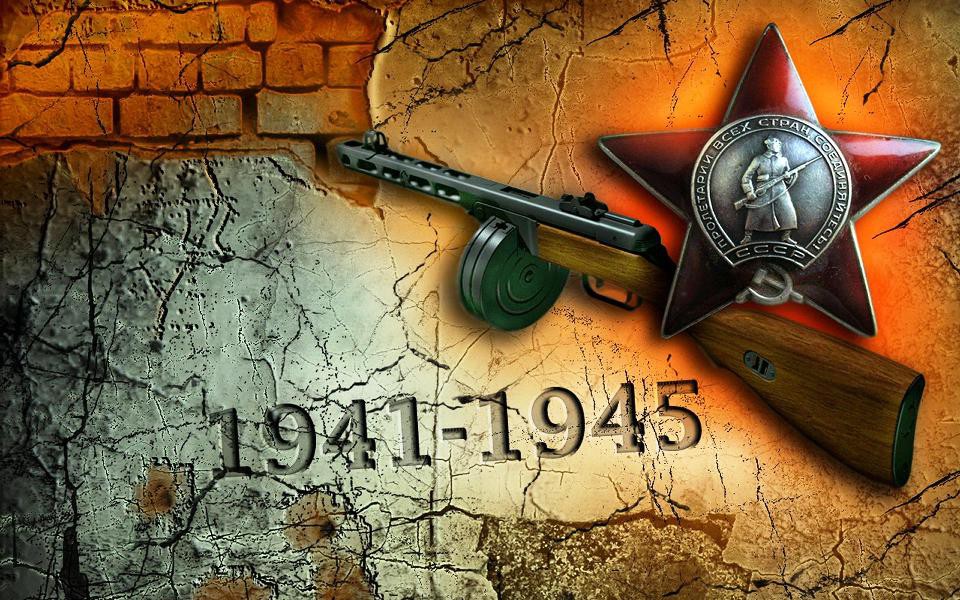 НАШИ  РАБОТЫ
ТИМОФЕЙ  ВИСЛОГУЗОВ
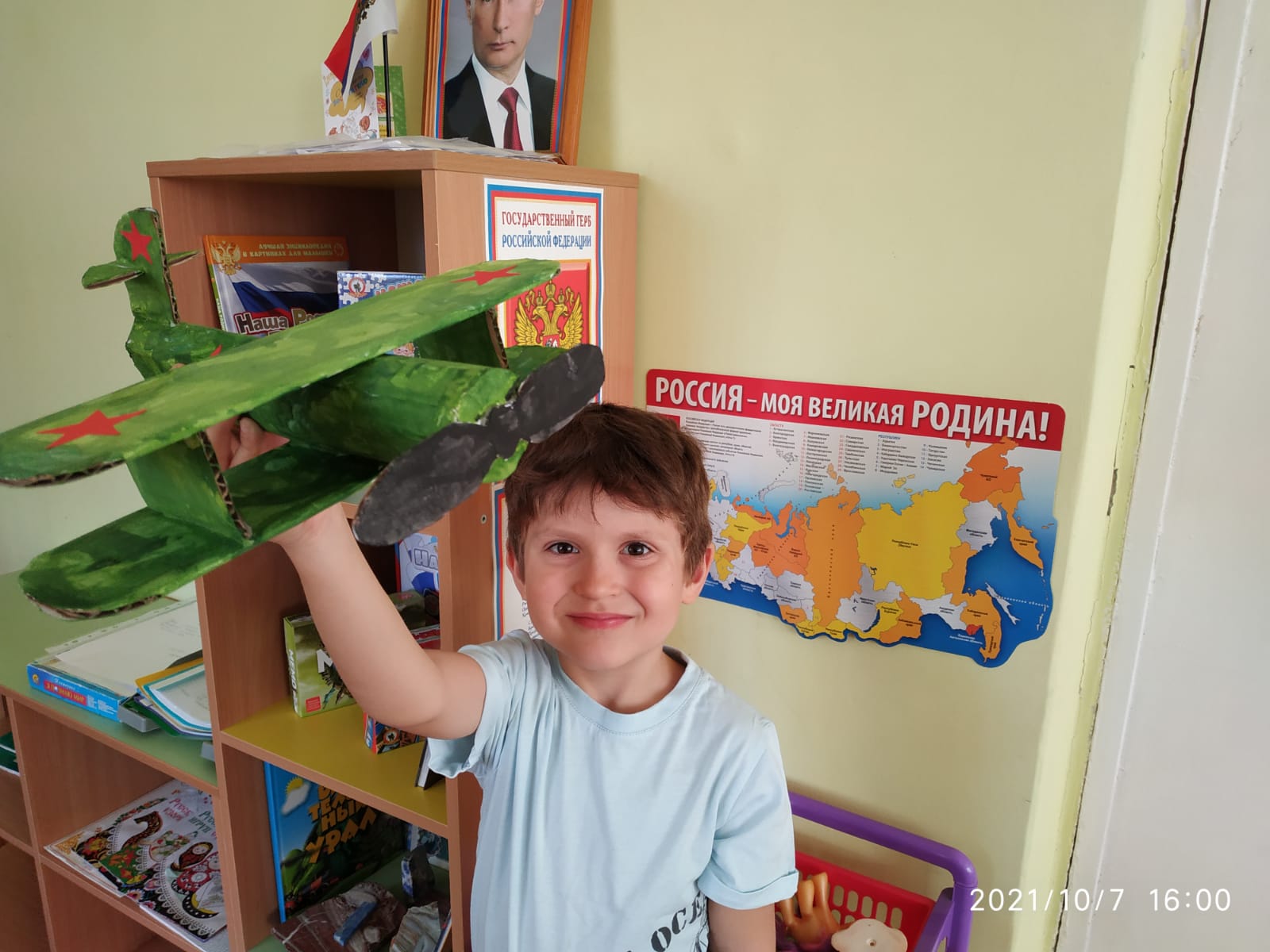 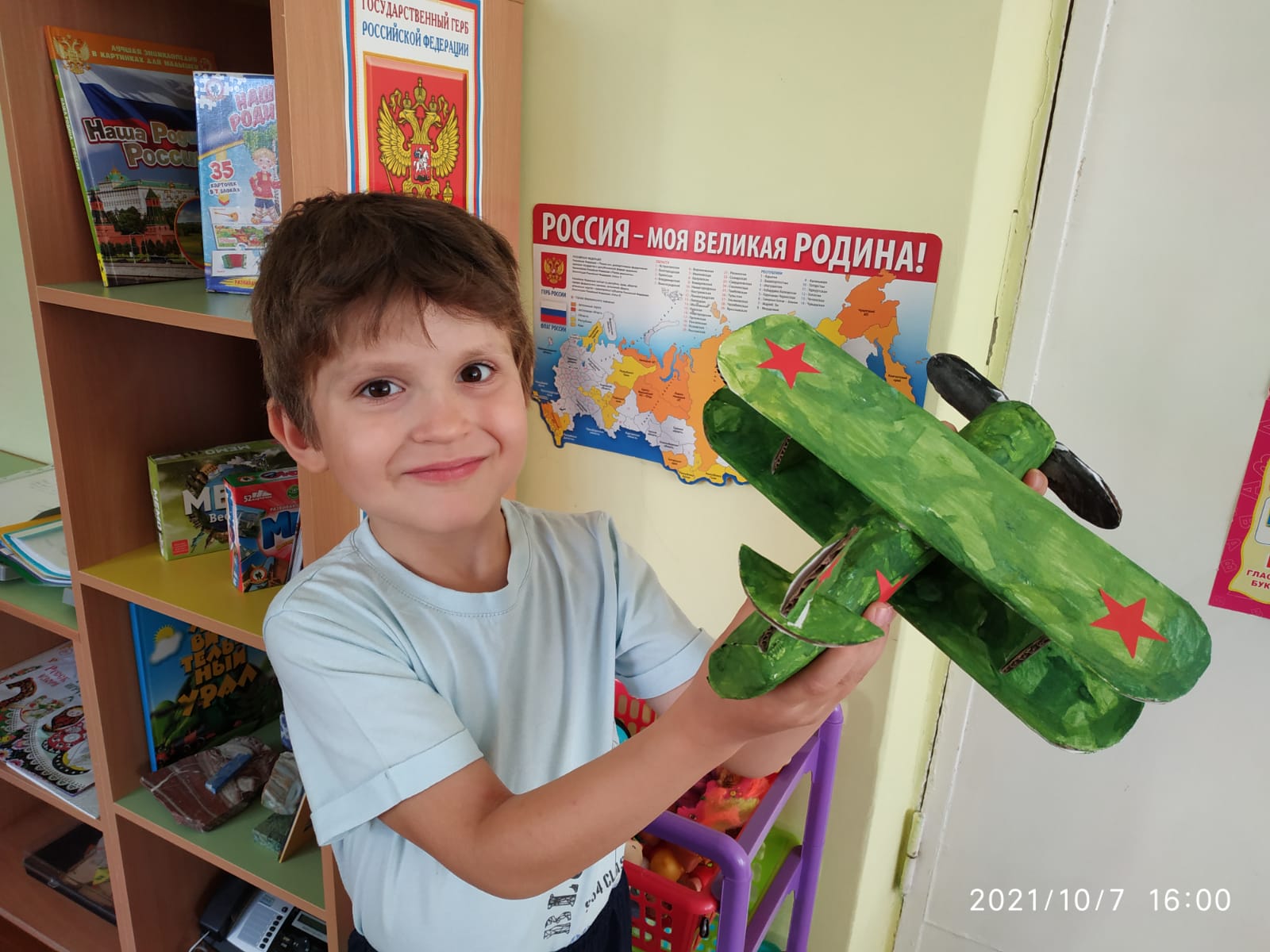 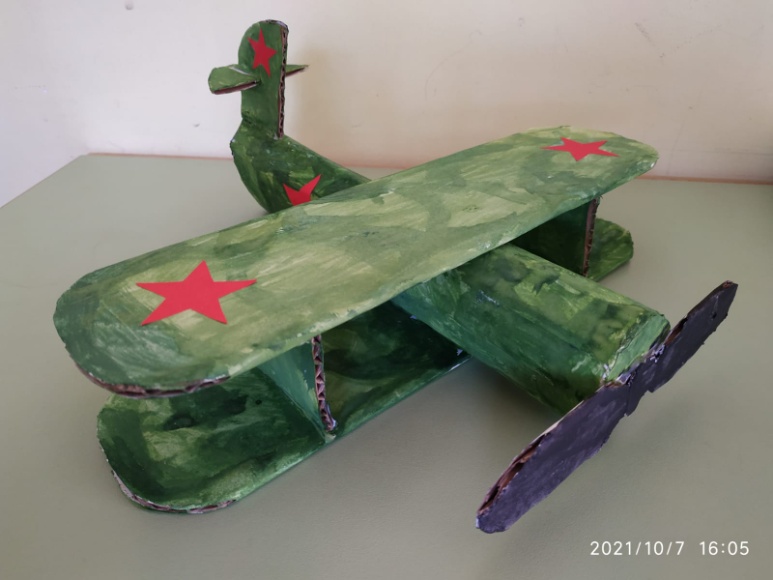 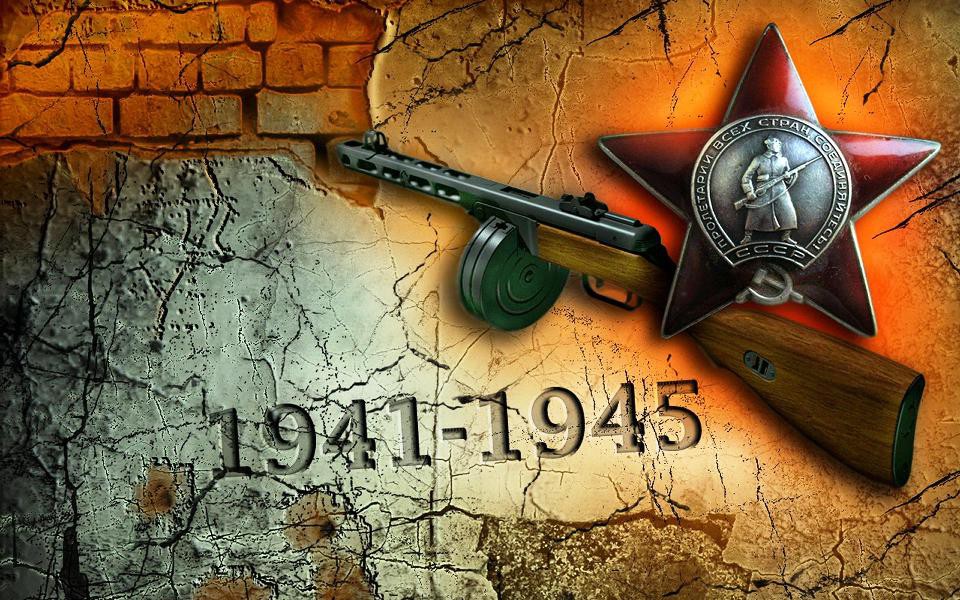 Вся работа, проведенная с детьми, является частью общего ежегодного социально - познавательно - творческого  проекта 
«РАССКАЖИ  МНЕ  О ПОБЕДЕ»